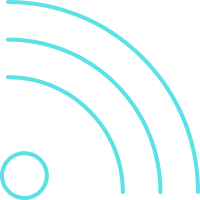 КОМПЛЕКС ПОЛУАКТИВНОЙ
ЛОКАЦИИ, РАДИОМОНИТОРИНГА  И ПРОТИВОДЕЙСТВИЯ БПЛА «ЗАЩИТА»
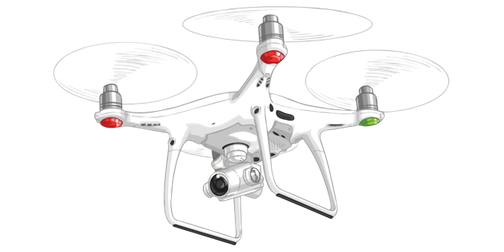 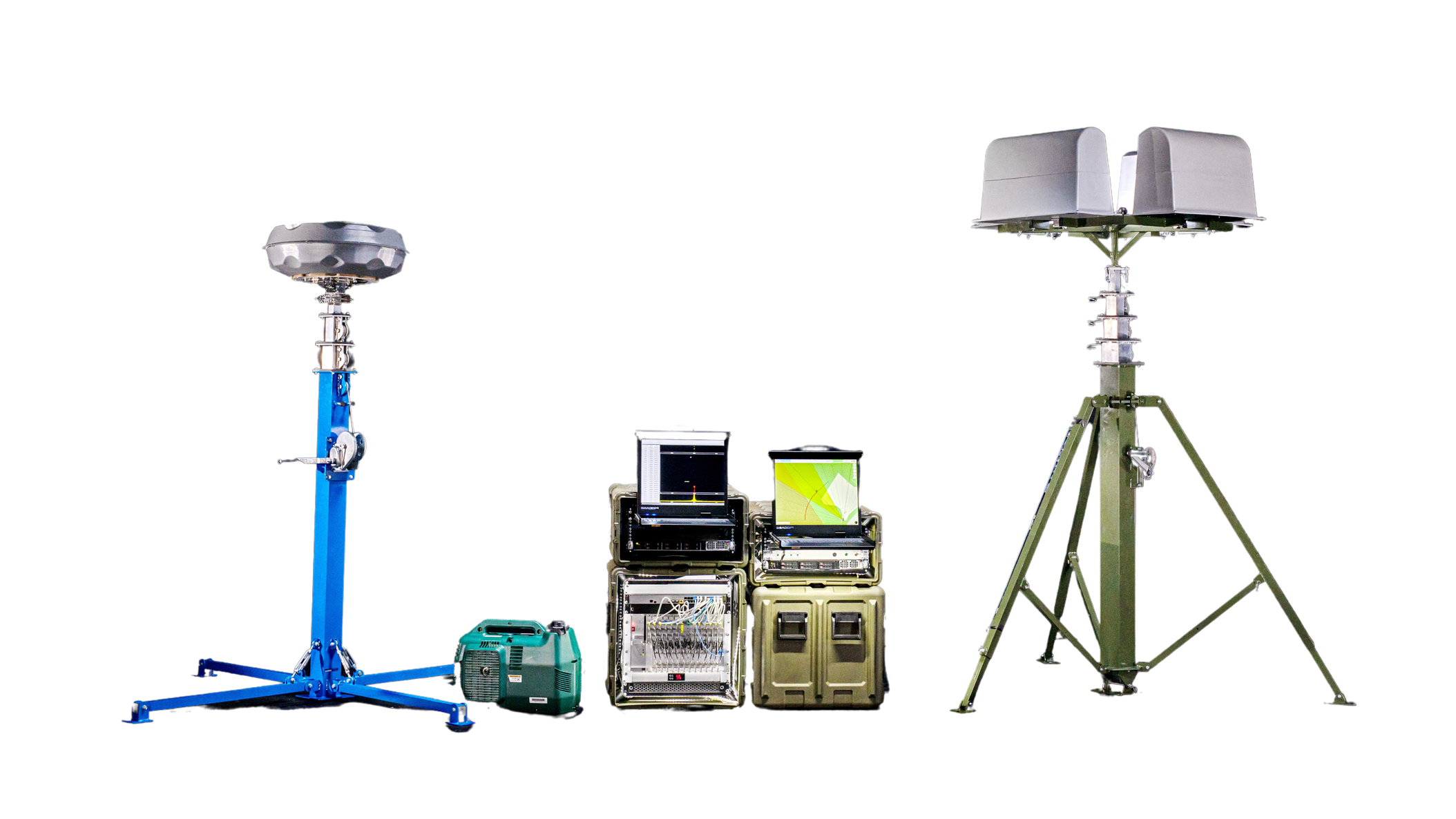 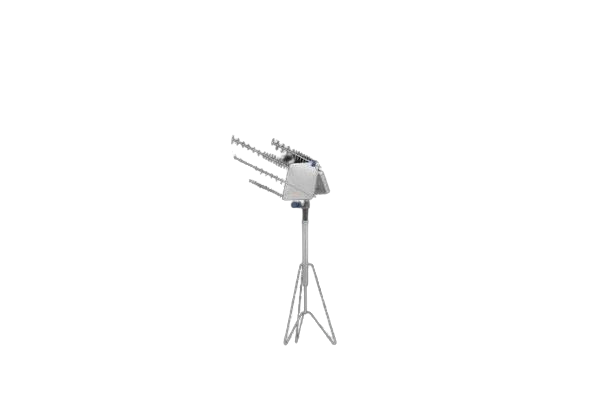 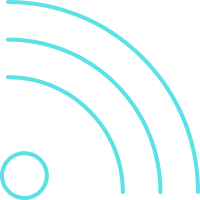 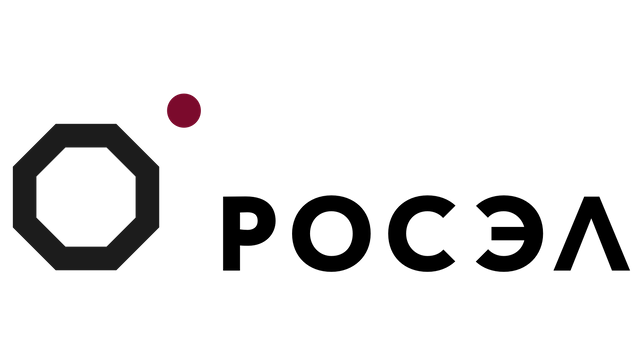 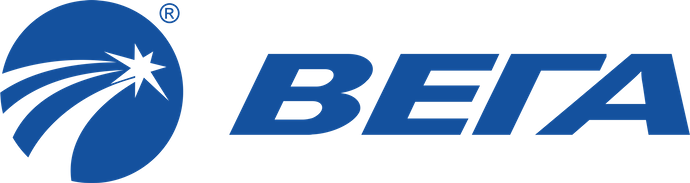 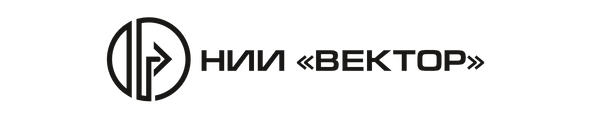 2
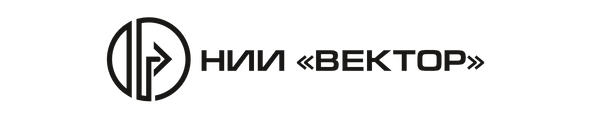 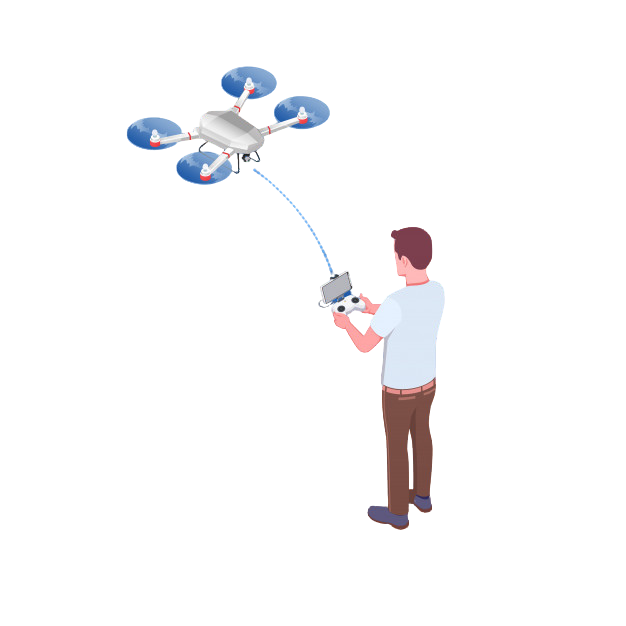 ПРОБЛЕМА
Незаконное перемещение через государственную границу различных предметов с помощью БПЛА
Несанкционированное ведение фото/видео съемки и аудио записи закрытых объектов
Препятствование движению транспортных средств (авиационных, морских и наземных), а также провоцирование аварийных ситуаций
Использование БПЛА при подготовке и совершении противоправных действий
НАШЕ РЕШЕНИЕ
Обнаружение, сопровождение, идентификация и противодействие беспилотным летательным аппаратам.
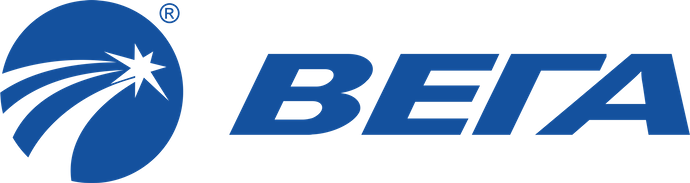 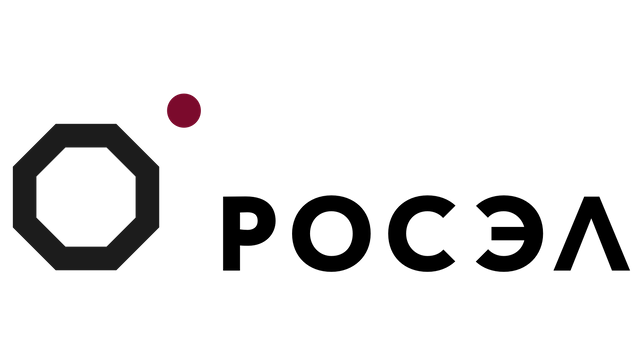 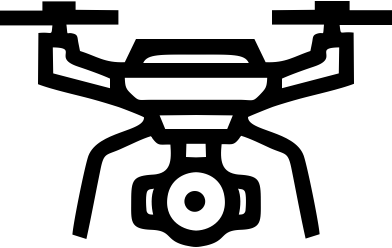 A
B
C
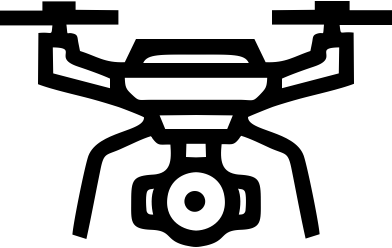 3
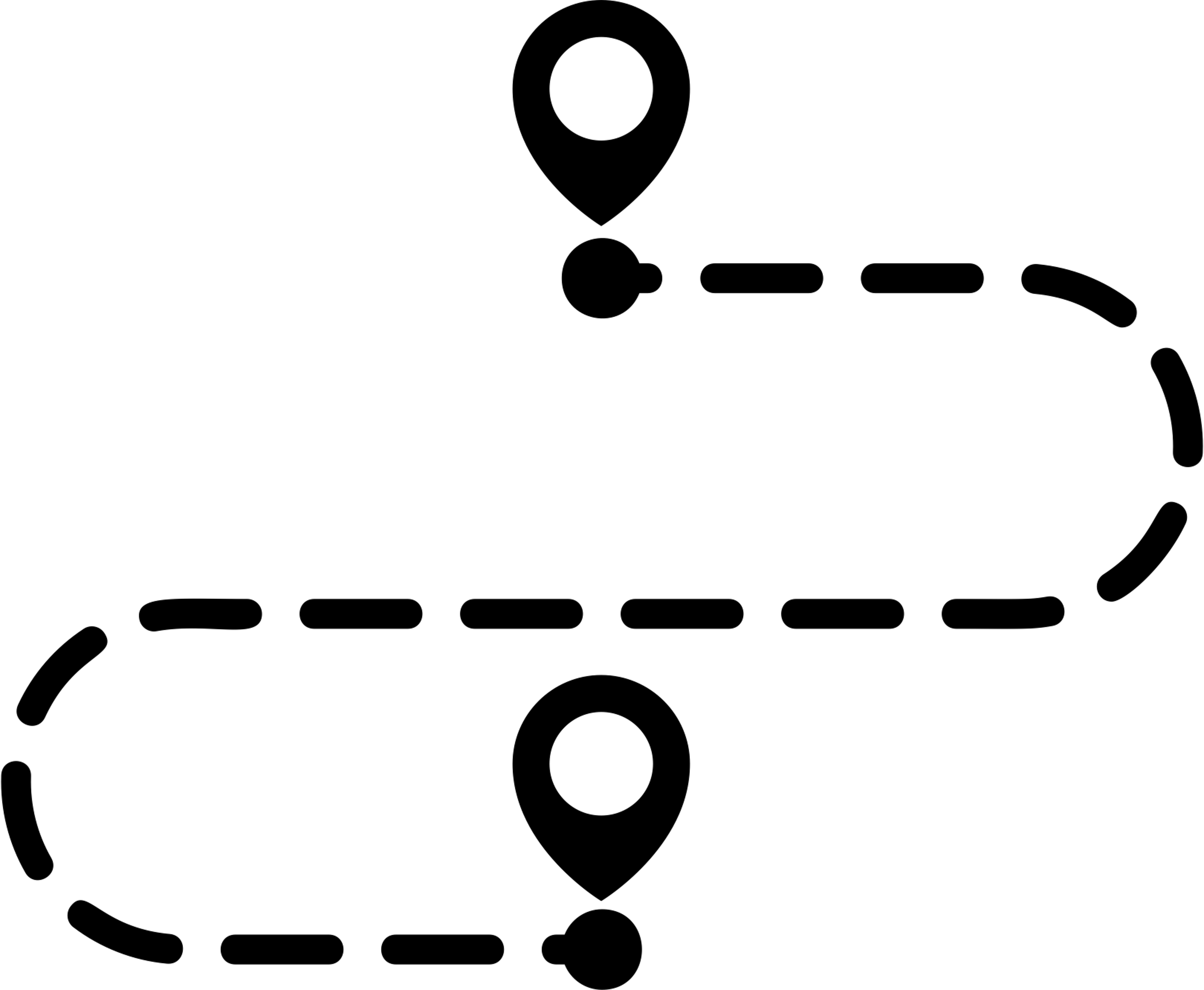 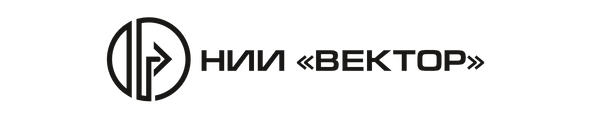 РЕШАЕМЫЕ ЗАДАЧИ
Непрерывный мониторинг воздушного пространства на предмет движущихся БПЛА (и иных целей)
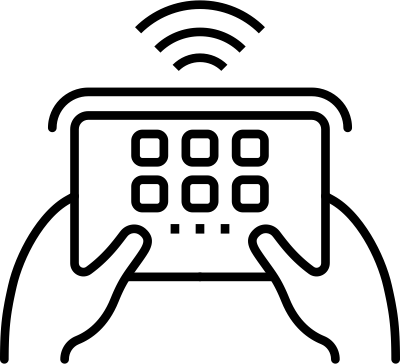 Определение местоположения пульта управления БПЛА
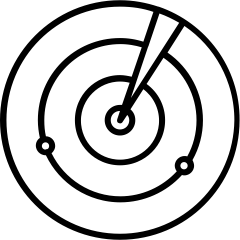 Выдача целеуказания на внешние (сопрягаемые) системы поражения и подавления БПЛА
Визуальное отображение на топографической карте объекта при обнаружении БПЛА
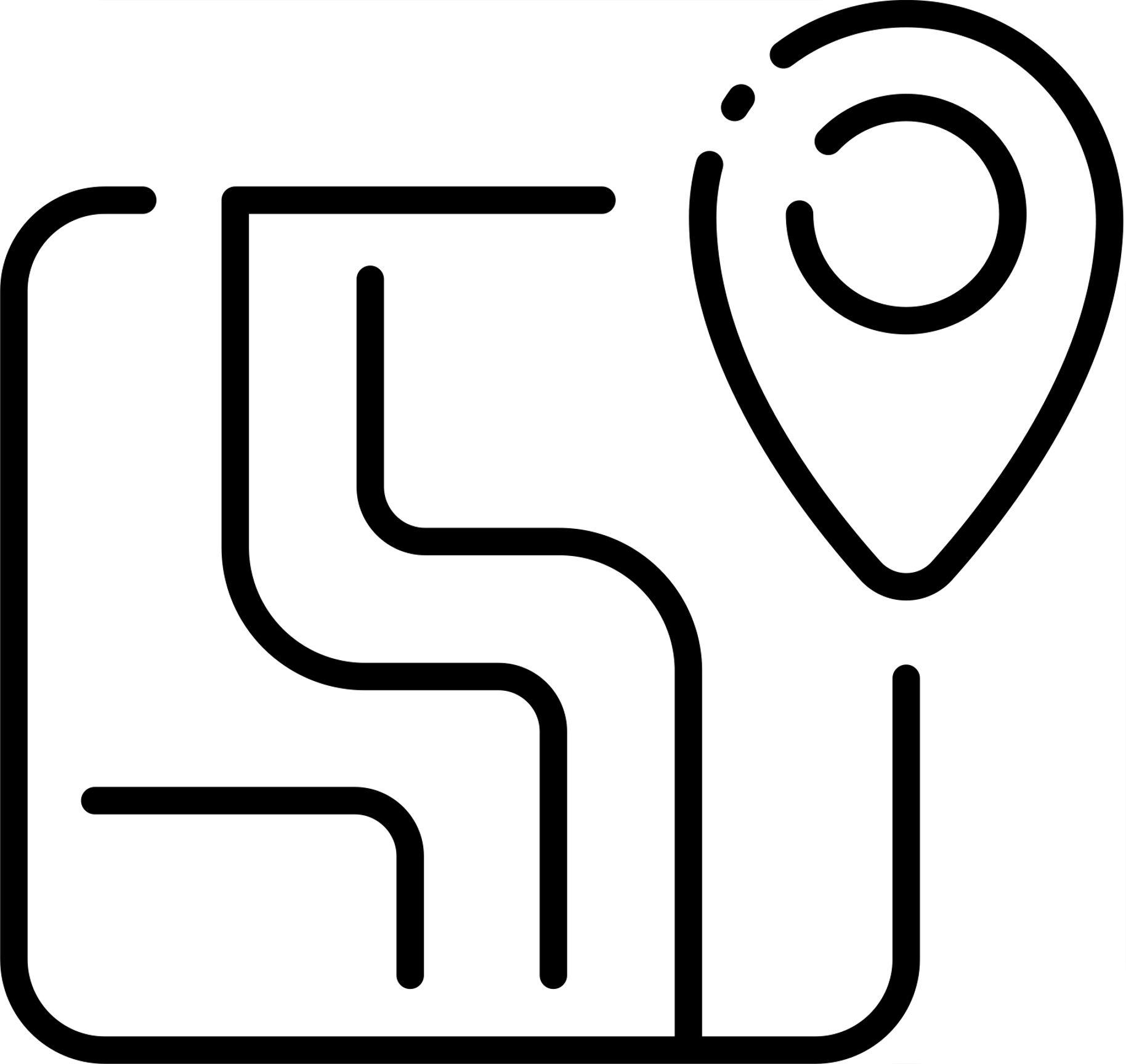 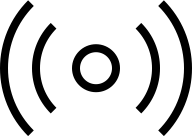 Подавление сигналов управления и глобальной навигационной системы (ГНС)
Распознавание типа обнаруженной цели и выделение из них класса БПЛА
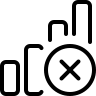 Отображение маршрута полета БПЛА на топографической карте
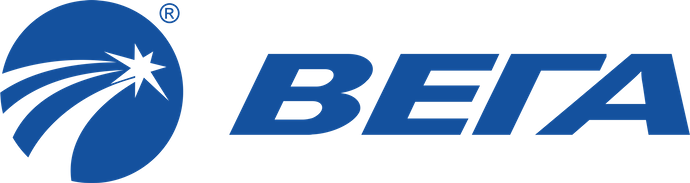 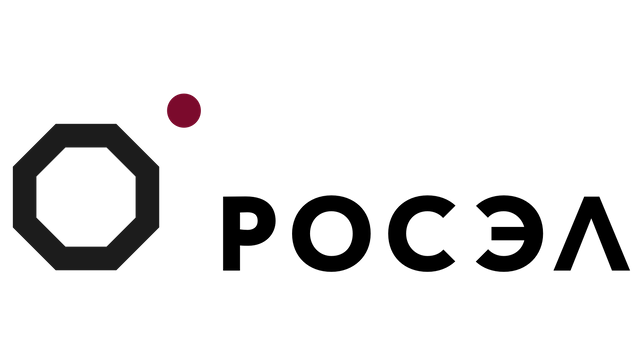 4
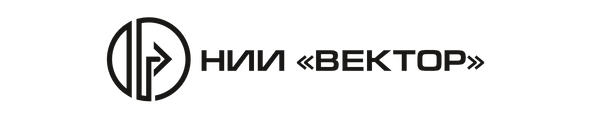 КЛЮЧЕВЫЕ ОБЪЕКТЫ ЗАЩИТЫ ОТ БПЛА
Нефте-газовая инфраструктура
Нефте- и
газопроводы
Стадионы
Аэропорты
Порты
Химические производства
Исправительно-трудовые колонии
ГЭС
АЭС
Социальная инфраструктура
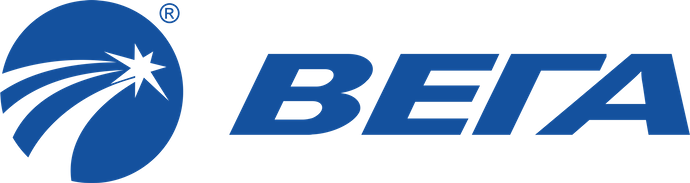 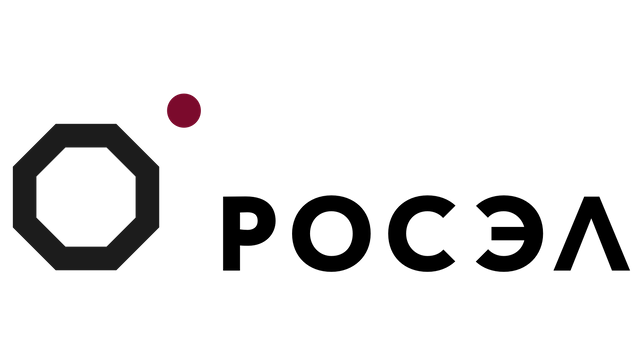 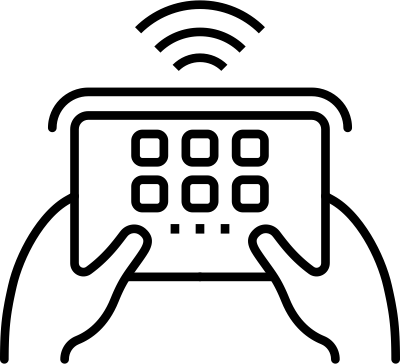 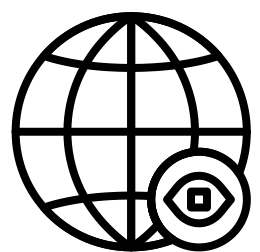 5
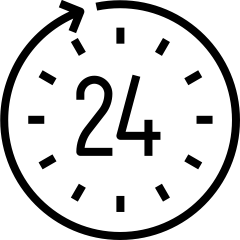 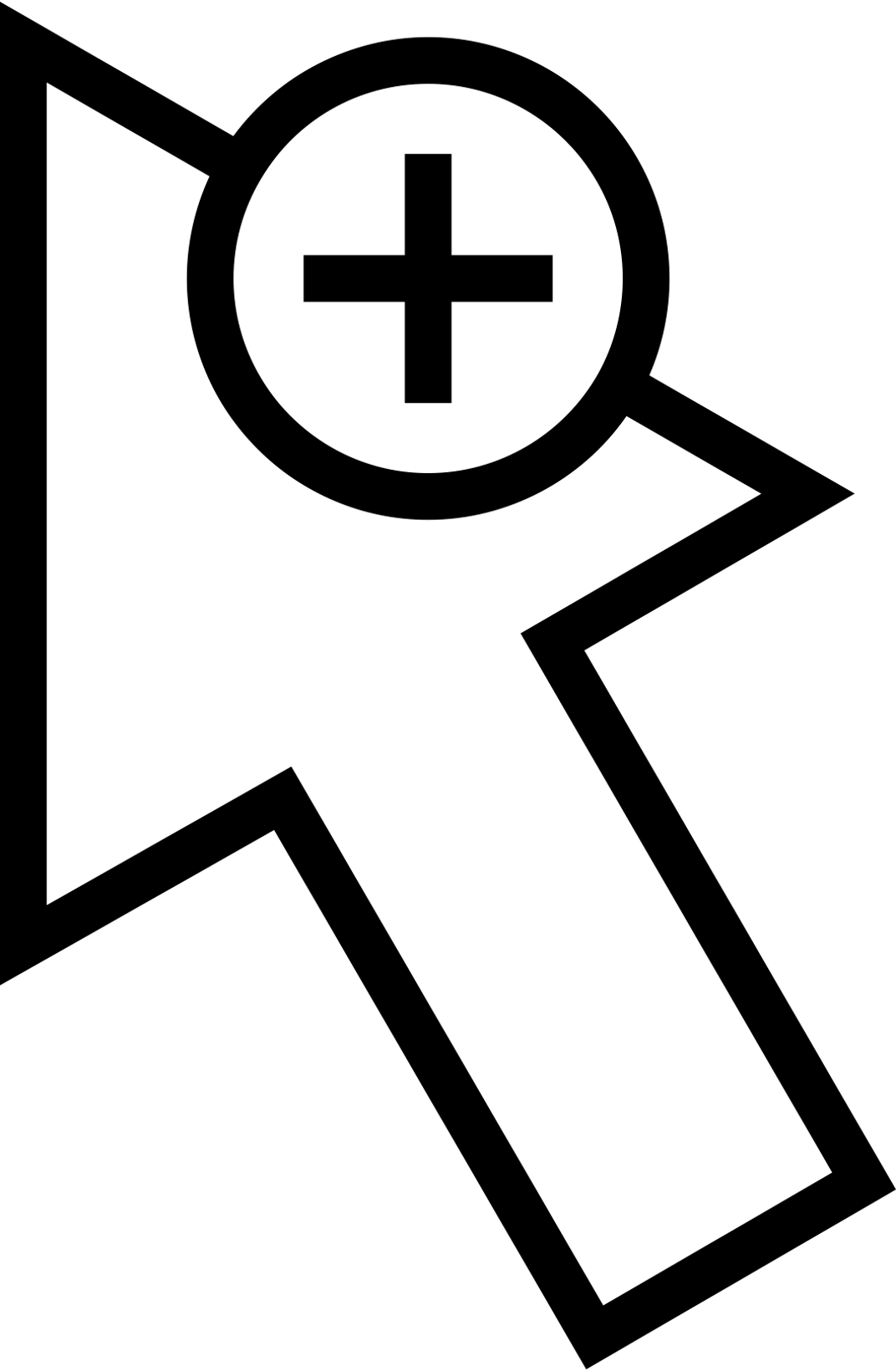 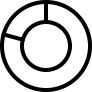 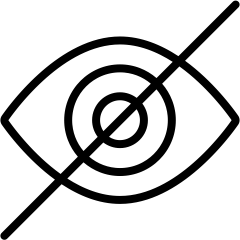 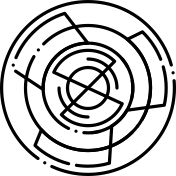 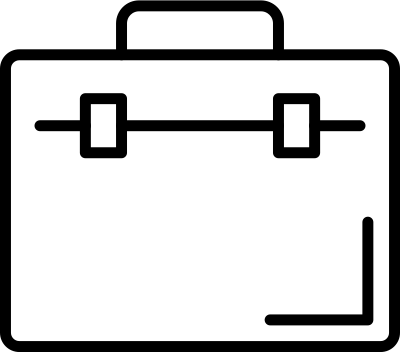 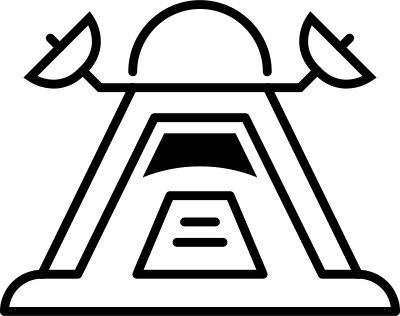 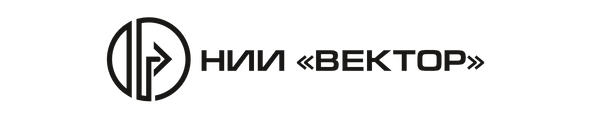 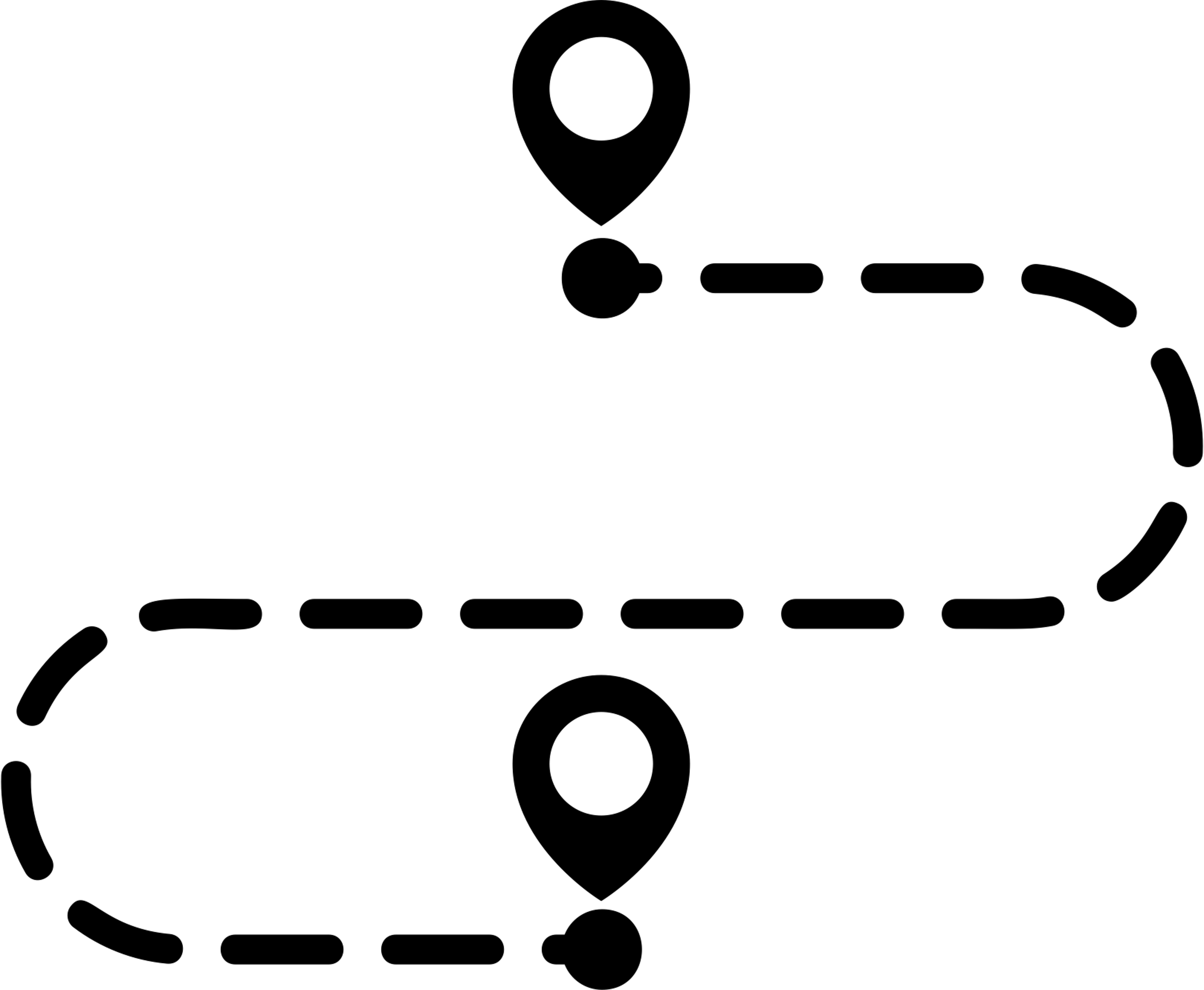 ПРЕИМУЩЕСТВА СИСТЕМЫ
Мобильность - комплекс реализован на базе переносимых кейс-контейнев и может быть установлен в любой локации
Обнаружение и местоположение БПЛА и пульта дистанционного управления
Отображение маршрута БПЛА на топографической карте
Время развертывания комплекса не более 30 минут
Круглогодичная эксплуатация в любых погодных условиях
Работает в пассивном режиме, отсутствует активное излучение
Возможность комплексирования с средствами подавления и поражения.
Отсутствие воздействия EMI на инфраструктуру контролируемого объекта
Выборочное воздействие на дрон-нарушитель
Размер сектора обзора - 360 градусов
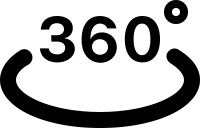 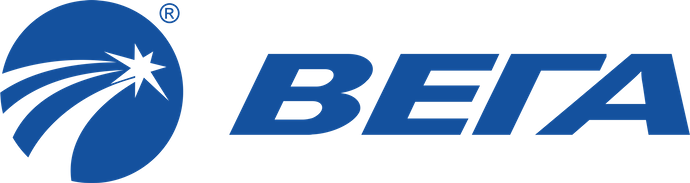 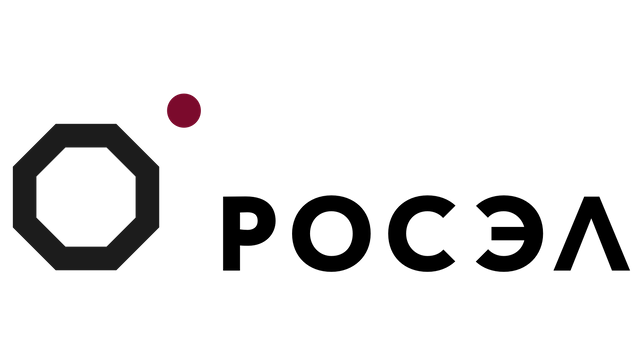 Обнаружение БПЛА
Определение местоположения БПЛА
Сопровождение (трекинг) БПЛА
Пеленгование сигналов управления пульта оператора
Определение местоположения пульта оператора
Подавление каналов управления инавигации БПЛА
Узконаправленная (секторная) генерация помехи
6
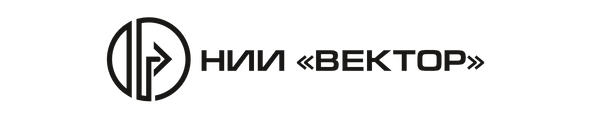 КОМПЛЕКС ПОЛУАКТИВНОЙ ЛОКАЦИИ И РАДИОМОНИТОРИНГА «ЗАЩИТА» С ФУНКЦИЕЙ ПРОТИВОДЕЙСТВИЯ БПЛА
ПОДАВЛЕНИЕ КАНАЛОВ  СВЯЗИ И НАВИГАЦИИ БПЛА
ОБНАРУЖЕНИЕ КАНАЛА УПРАВЛЕНИЯ БПЛА
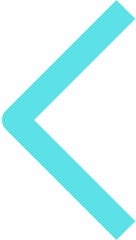 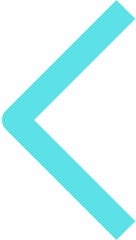 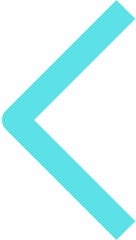 ОБНАРУЖЕНИЕ БПЛА
ВОЗМОЖНОСТЬ НАРАЩИВАНИЯ КОМПЛЕКСА ЗА СЧЕТ СОПРЯЖЕНИЯ С ИНЫМИ СРЕДСТВАМИ ПОДАВЛЕНИЯ И ОБЕЗВРЕЖИВАНИЯ БПЛА
РАДИОЭЛЕКТРОННЫЙ МОНИТОРИНГ
ПАССИВНАЯ РАДИОЛОКАЦИЯ
СЕРП
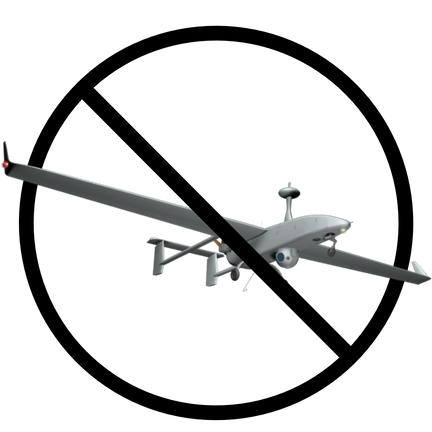 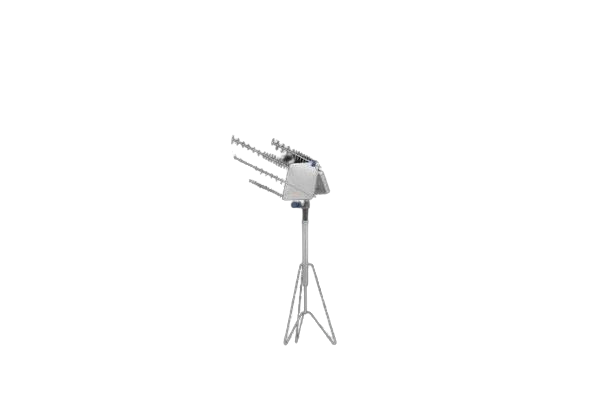 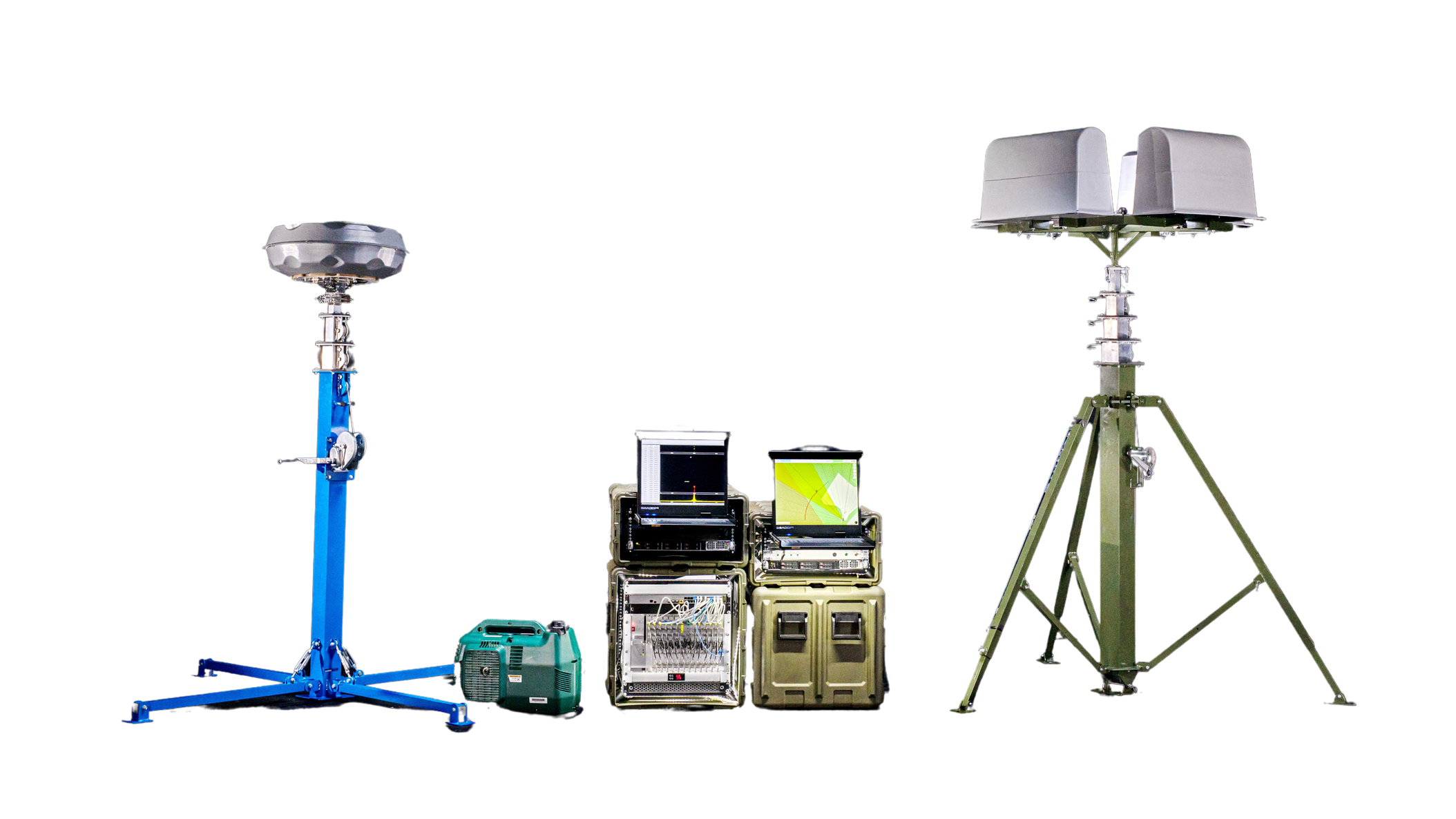 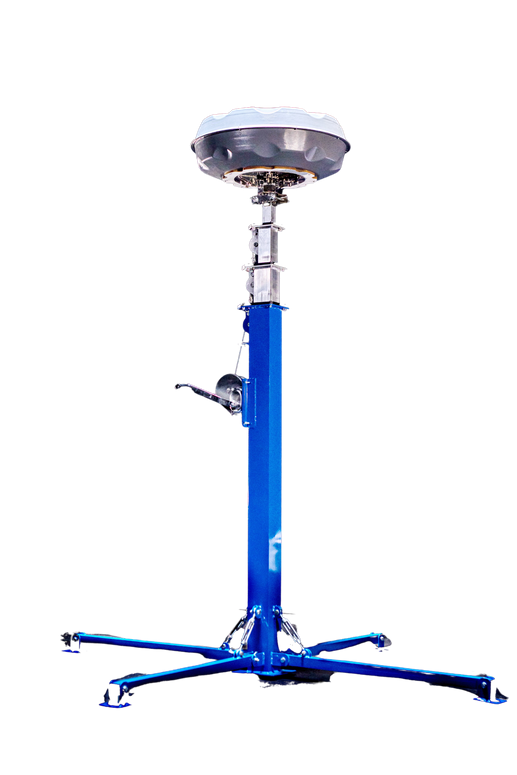 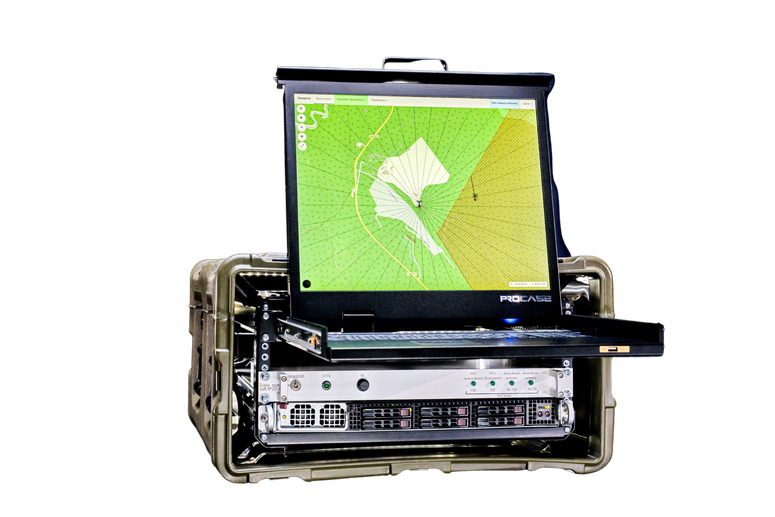 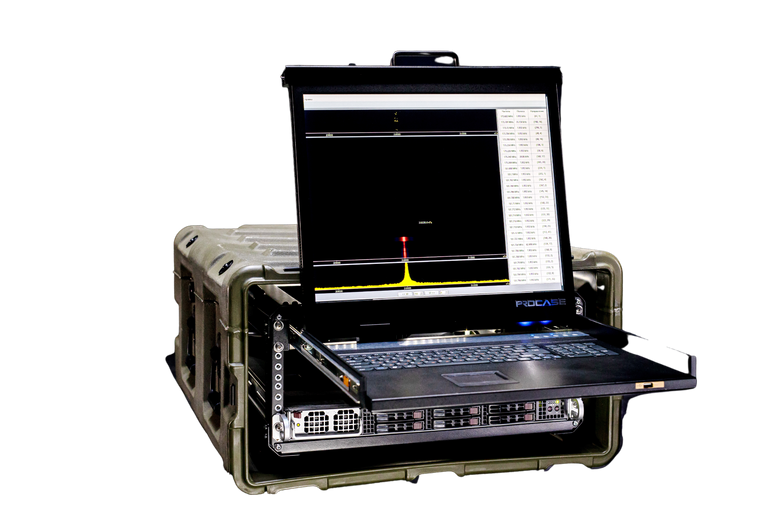 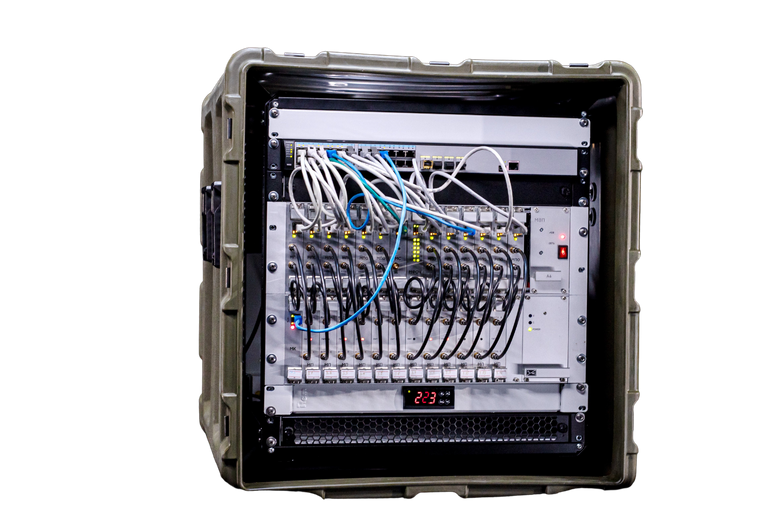 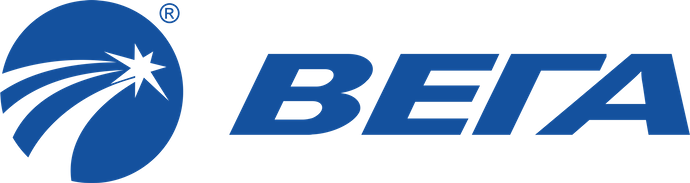 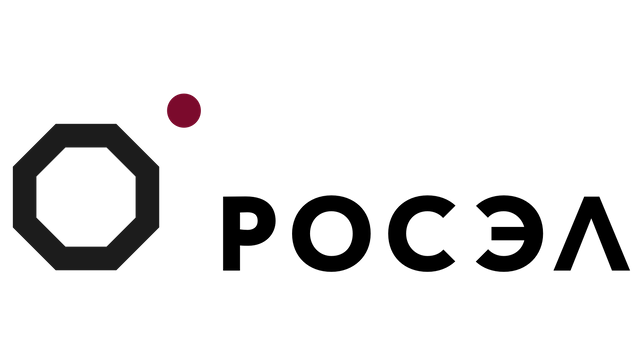 7
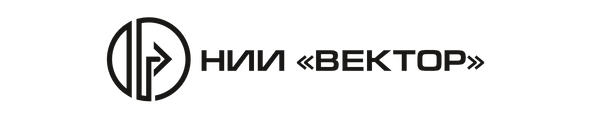 ПРИНЦИП ДЕЙСТВИЯ
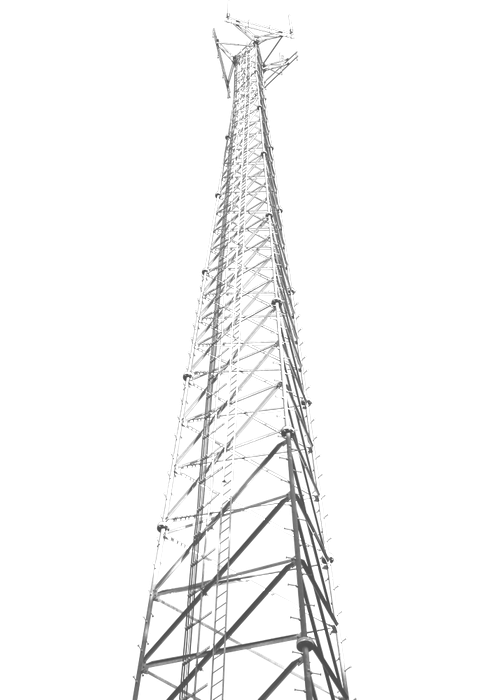 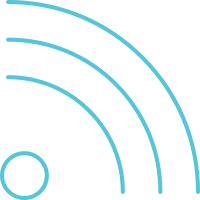 Сигнал подсвета
СЕРП и иные средства подавления и обезвреживания БПЛА
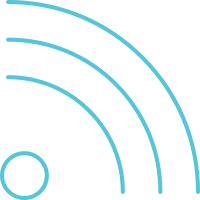 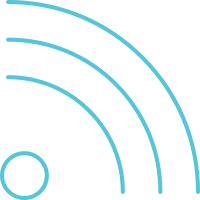 Отраженный сигнал
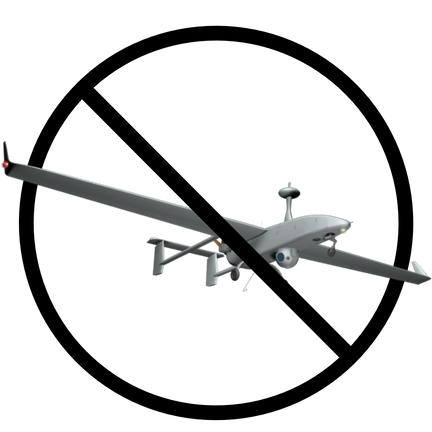 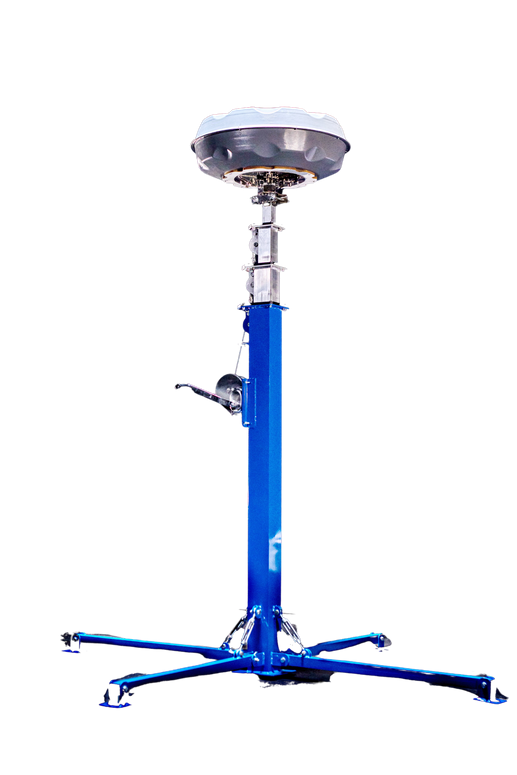 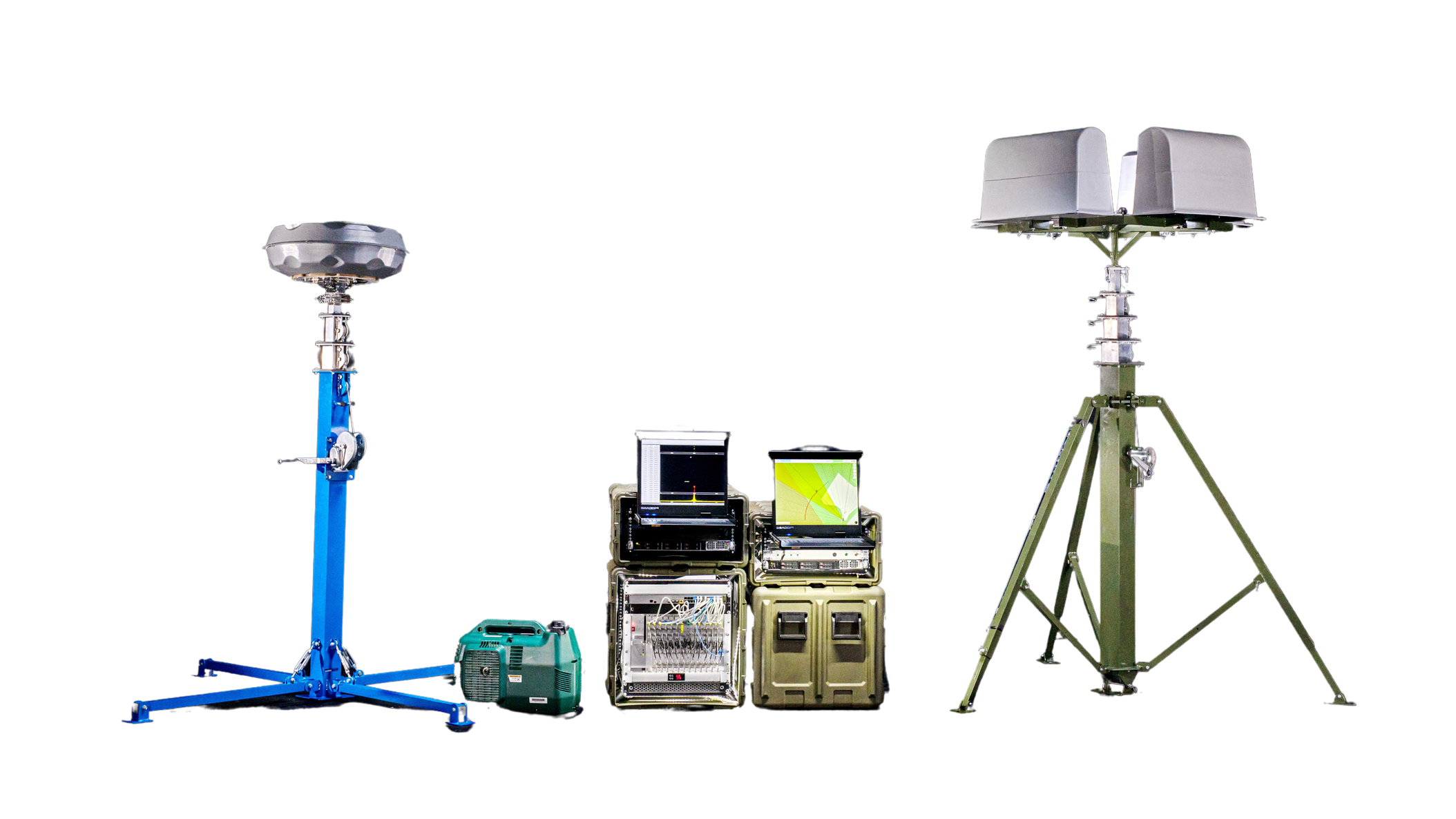 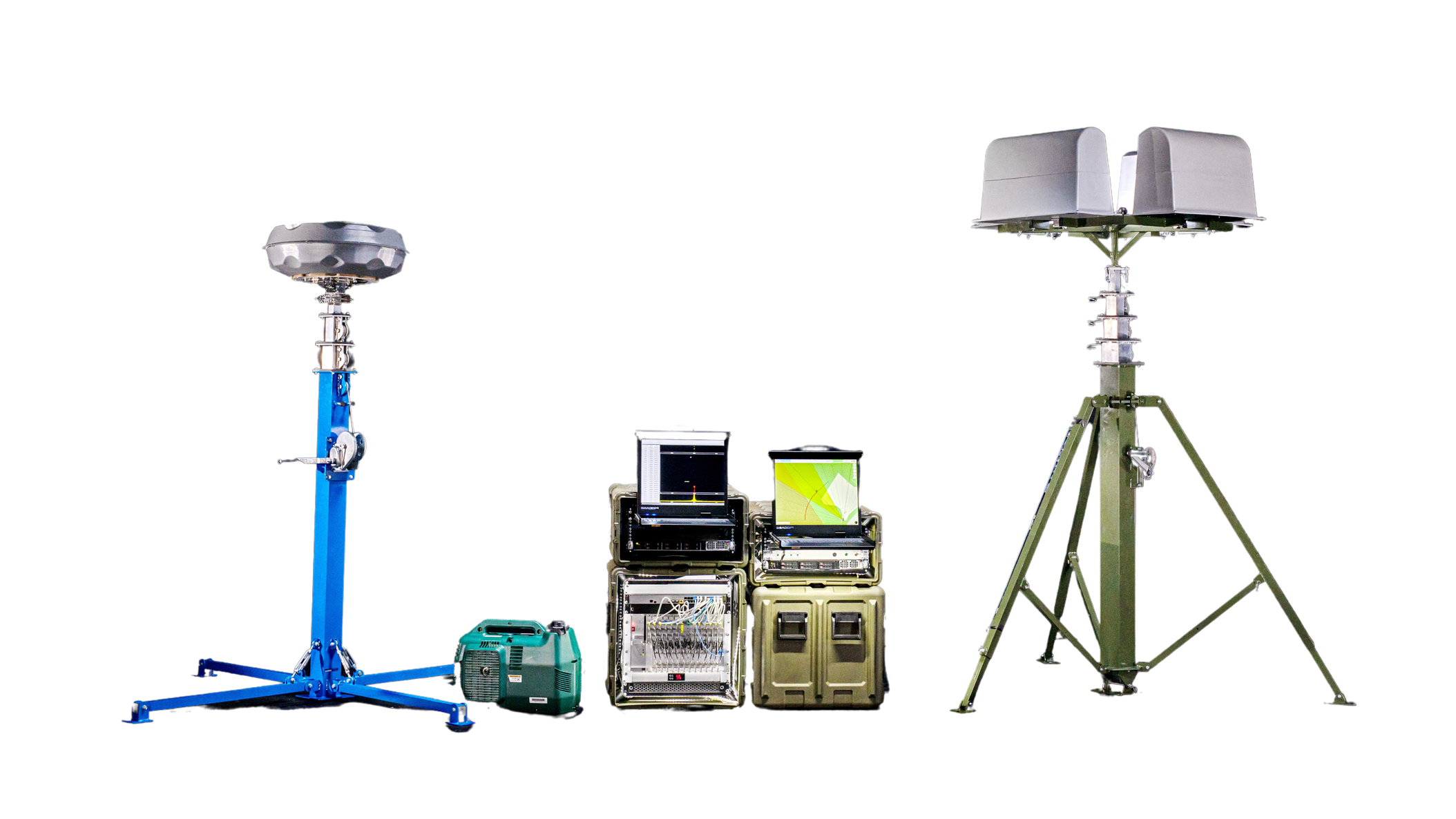 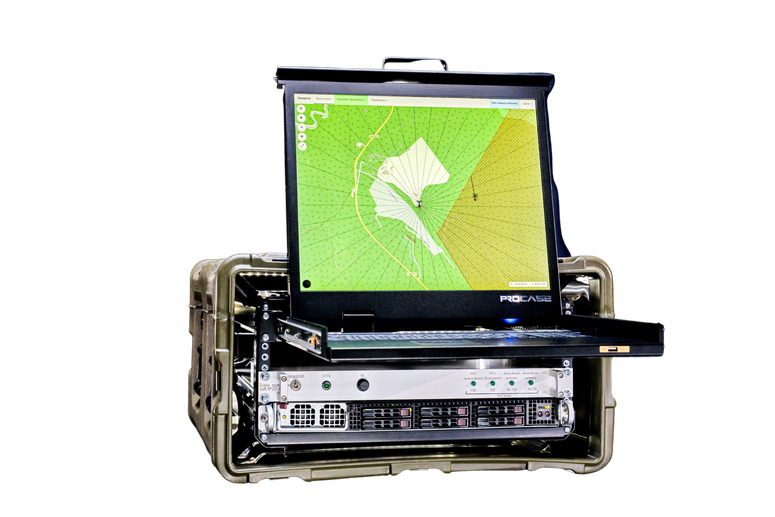 Прямой сигнал
Подавление каналов управления и навигации БПЛА
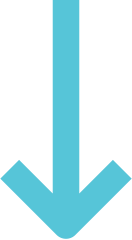 Приём и обработка сигналов
Определение местоположения БПЛА
Отображение на карте
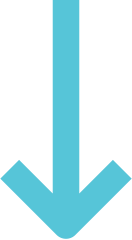 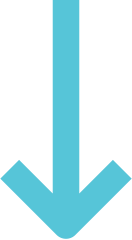 Телецентр
Секторная генерация помехи
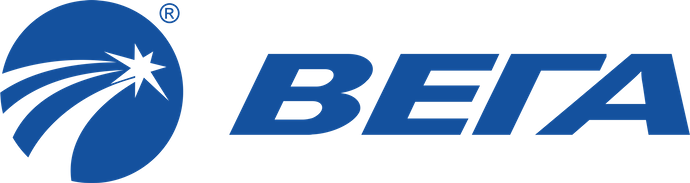 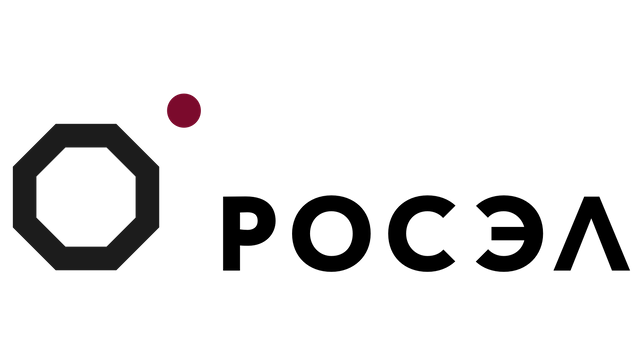 8
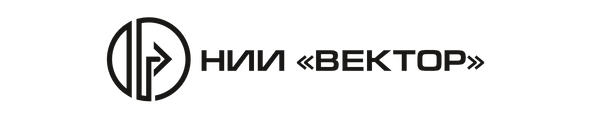 ПАРЛС (ПОЛУАКТИВНАЯ РАДИОЛОКАЦИОННАЯ СТАНЦИЯ) СОСТАВ И НАЗНАЧЕНИЕ
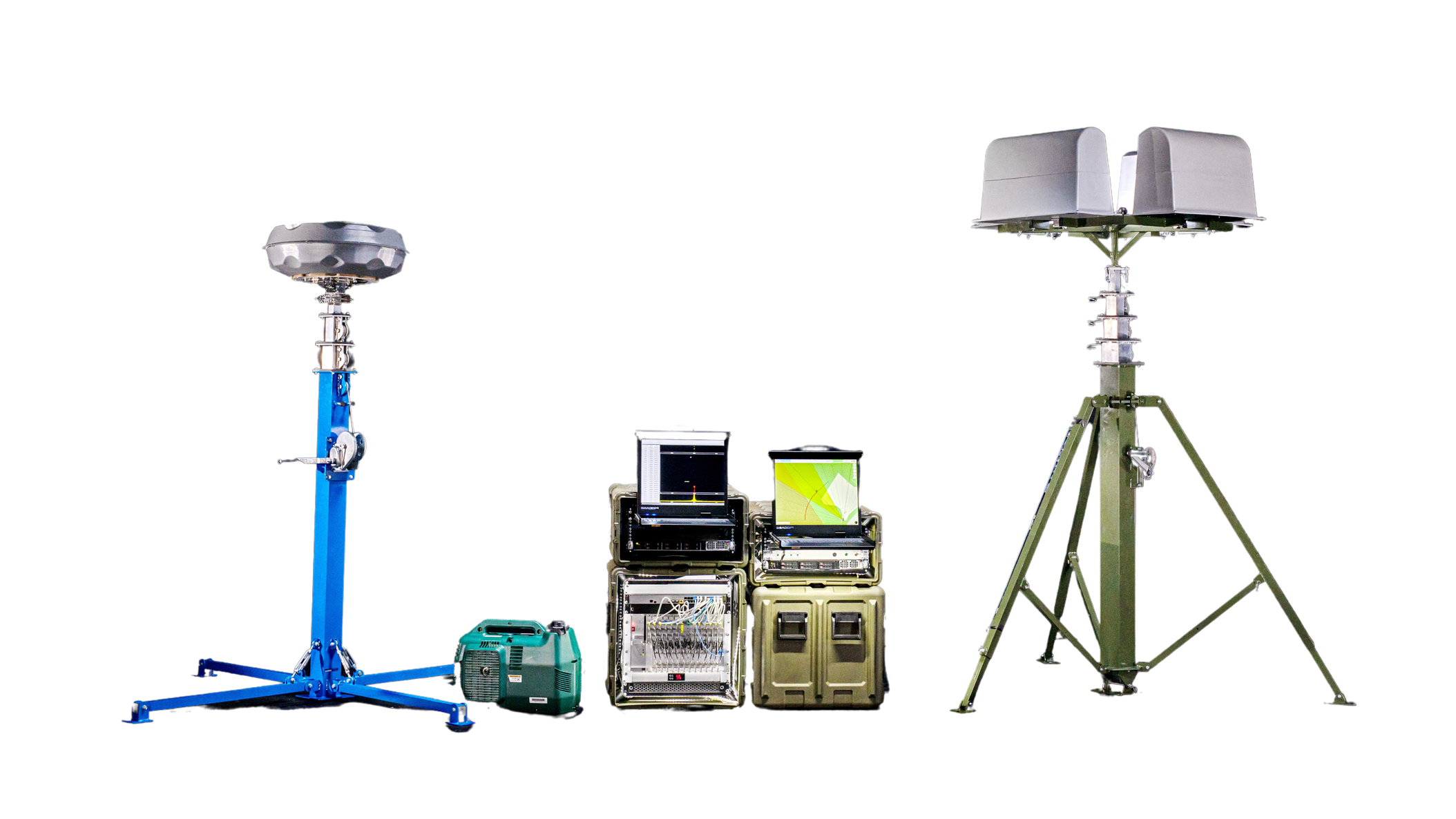 Средства полуактивной радиолокации предназначены для определения местоположения движущихся и радиомолчащих целей. Принцип работы заключается в обнаружении, и обработке отраженных от цели сигналов цифрового телевидения.
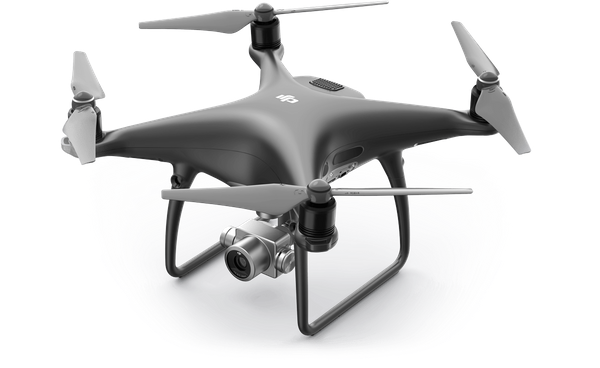 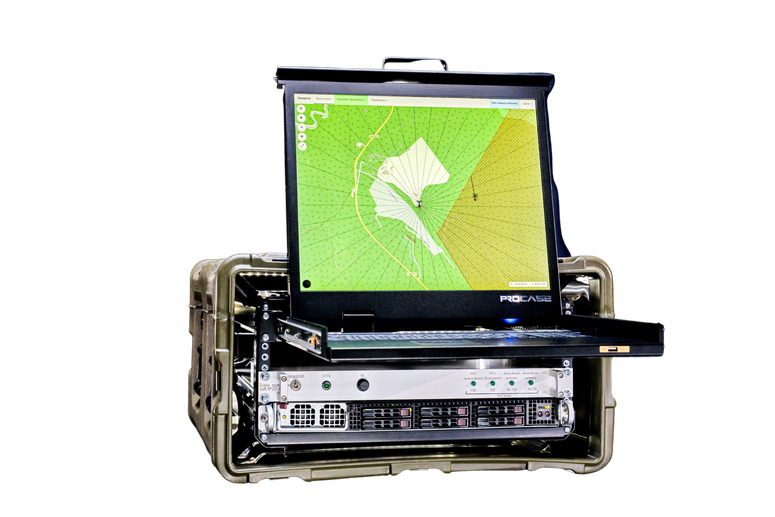 Состав:
1. Антенно-фидерная система полуактивной радиолокации. 
2. Радиоприемное устройство полуактивной радиолокации. 
3. Устройство обработки и отображения.   
4. Комплект аппаратуры связи.
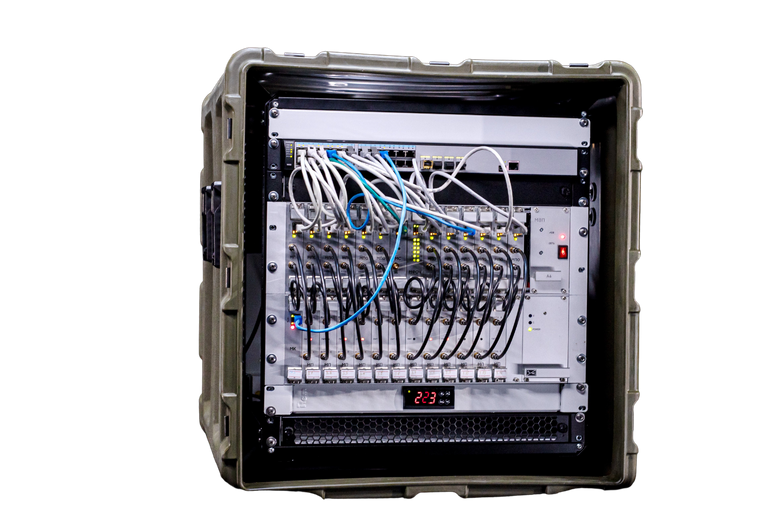 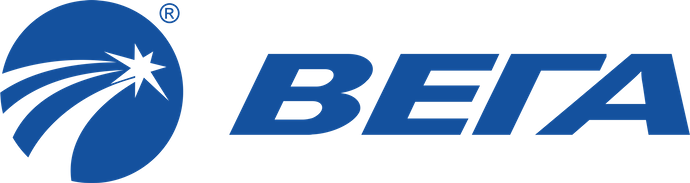 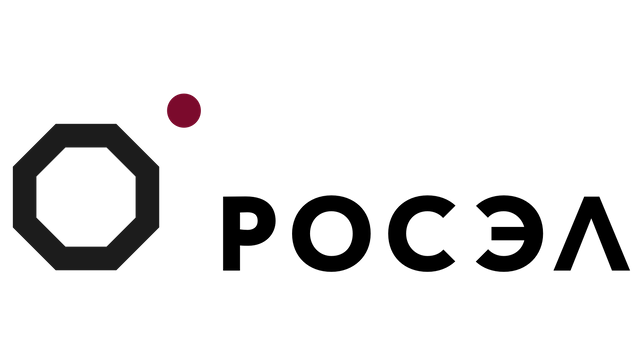 9
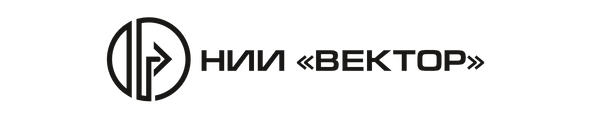 ПАРЛС (ПОЛУАКТИВНАЯ РАДИОЛОКАЦИОННАЯ СТАНЦИЯ). ТЕХНИЧЕСКИЕ ХАРАКТЕРИСТИКИ
Размер сектора обзора по углу места, градусов не менее 60

Максимальное количество одновременно сопровождаемых целей, шт не менее 50

Рабочие частоты полуактивной радиолокации, МГц 470 – 790

Полоса приёмных каналов для полуактивной радиолокации, МГц не менее 8

Чувствительность приёмных каналов для полуактивной радиолокации, не более -95 дБ/мВт в полосе 7,8 МГц

Количество приёмных каналов  для полуактивной радиолокации комплекса, шт не менее 24 

Количество антенных элементов в антенне для полуактивной радиолокации, шт не менее 24
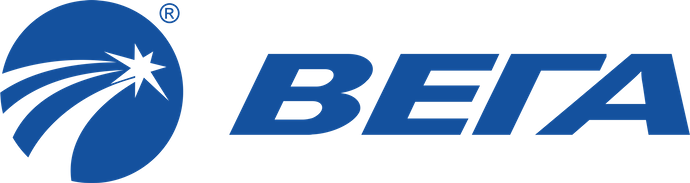 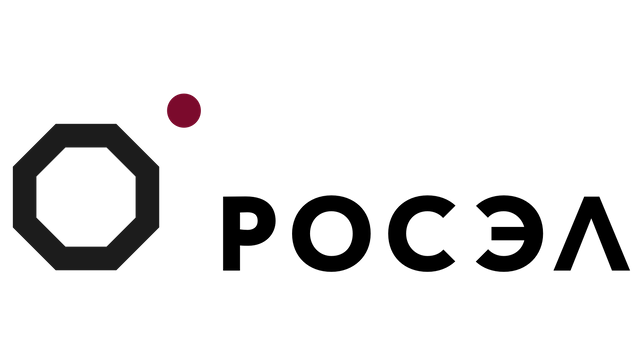 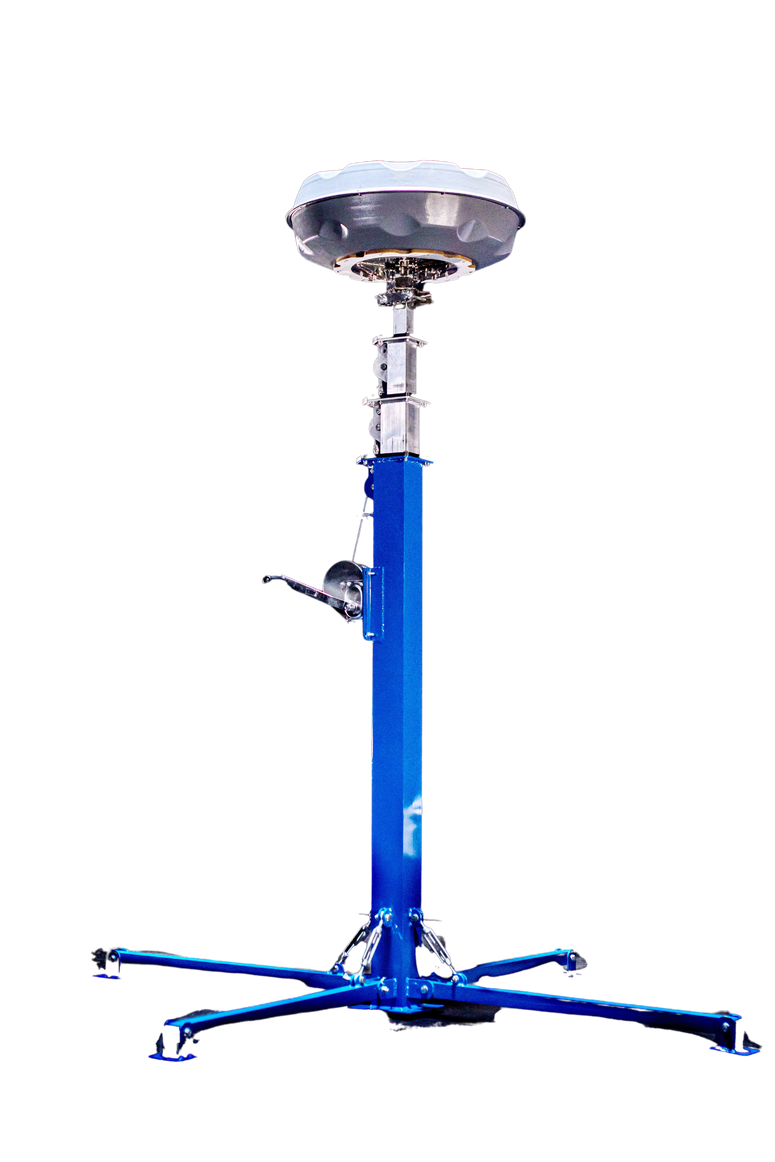 10
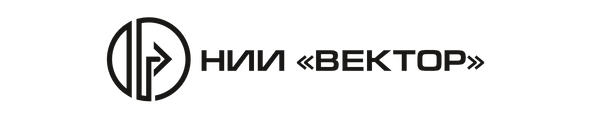 РАДИОМОНИТОРИНГ. СОСТАВ И НАЗНАЧЕНИЕ
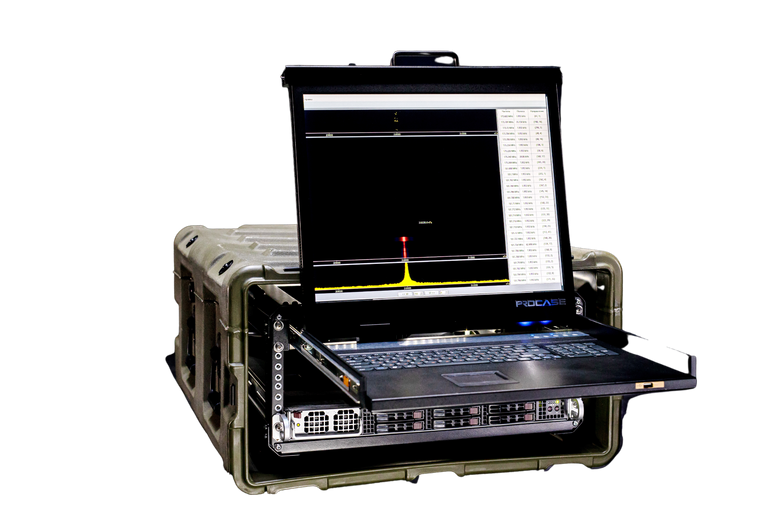 Средства радиомониторинга предназначены для отслеживания объектов по их собственному сигналу управления. Данные позволяют идентифицировать дрон и оператора.
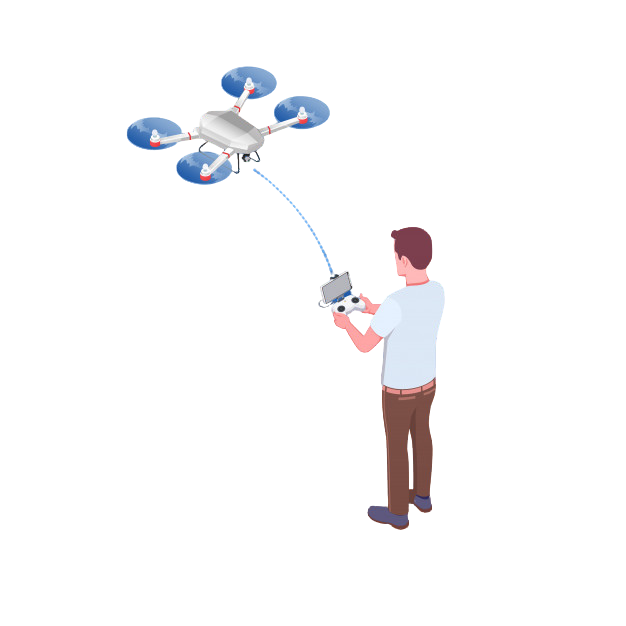 Состав:  
1. Антенно-фидерная система радиомониторинга.
2. Устройство приема сигналов радиомониторинга.
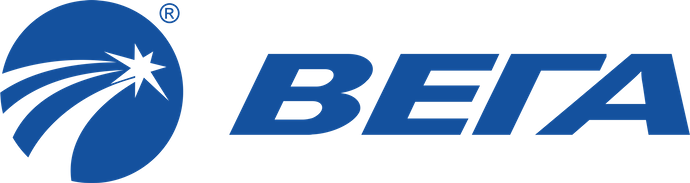 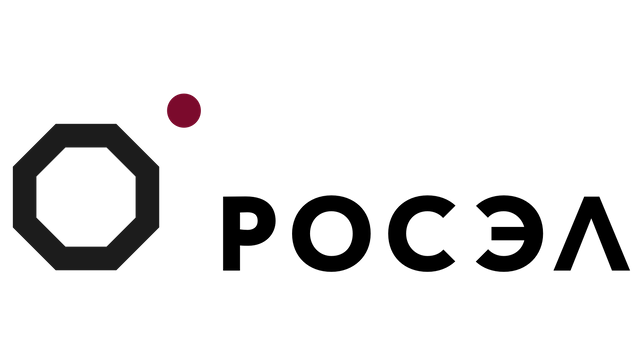 11
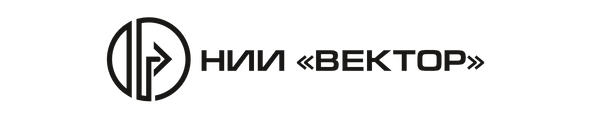 ОПРЕДЕЛЕНИЕ ТОЧНЫХ КООРДИНАТ ДРОНА И ПУЛЬТА УПРАВЛЕНИЯ
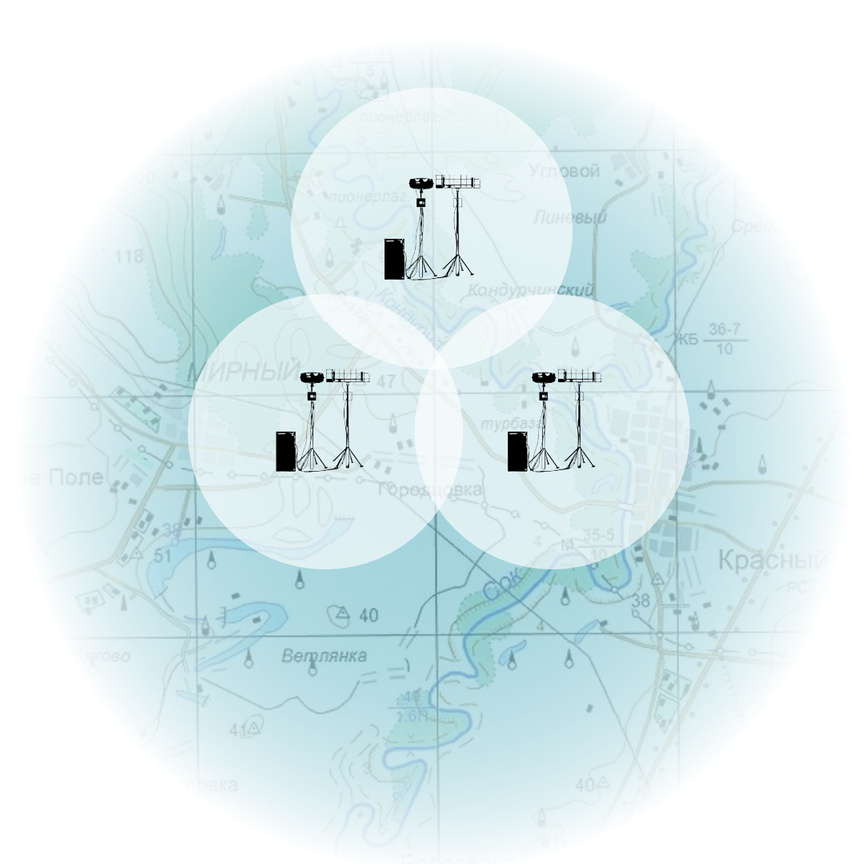 При использовании одного комплекса, можно определить координаты БПЛА и направление на пульт его управления, при использовании трёх комплексов – определить точные координаты БПЛА и пульта управления.
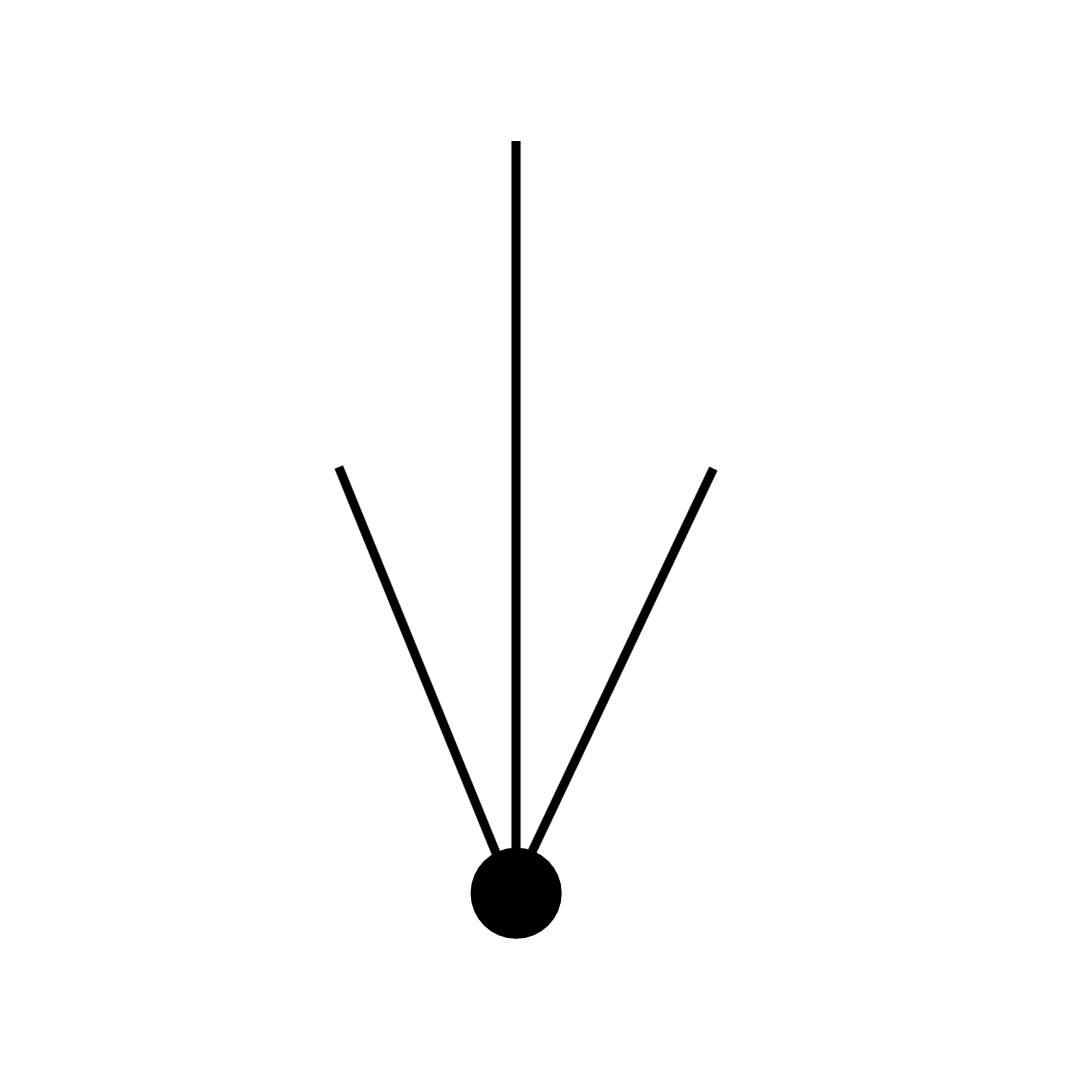 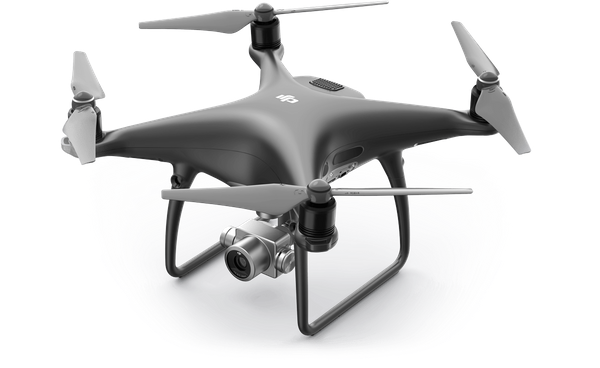 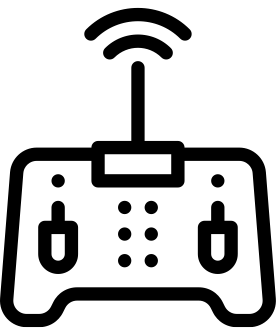 ПУЛЬТ УПРАВЛЕНИЯ
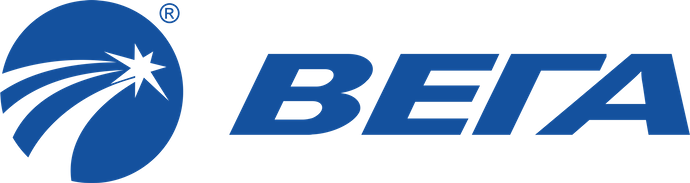 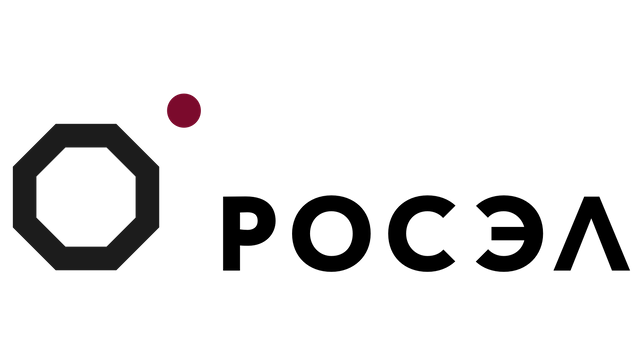 12
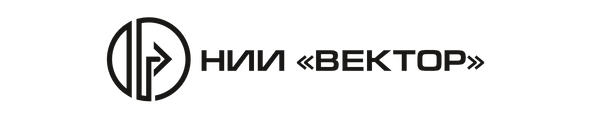 РАДИОМОНИТОРИНГ. ТЕХНИЧЕСКИЕ ХАРАКТЕРИСТИКИ
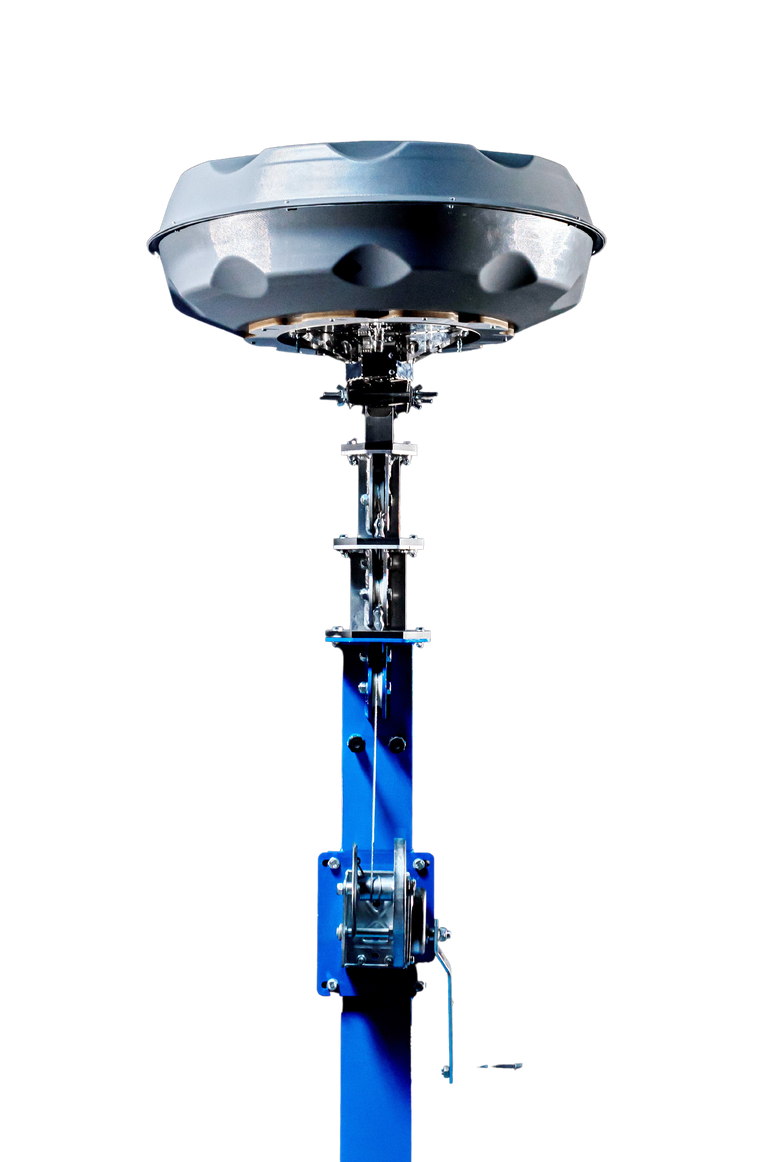 Рабочие частоты радиомониторинга, 300-6000 МГц

Количество антенных элементов в антенне для  для радиомониторинга две литеры по 9 элементов

Полоса одновременного анализа для радиомониторинга в режиме обнаружения и пеленгования, 100 МГц 

Скорость сканирования с одновременным пеленгованием при радиомониторинге, 1 ГГц/с
 
Время пеленгования при радиомониторинге, 100 мс для полосы частот 100 МГц
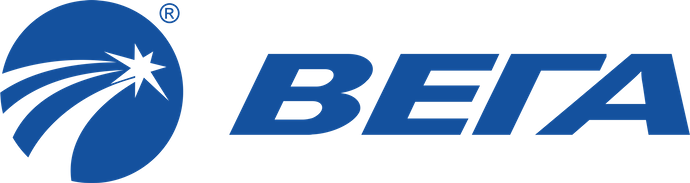 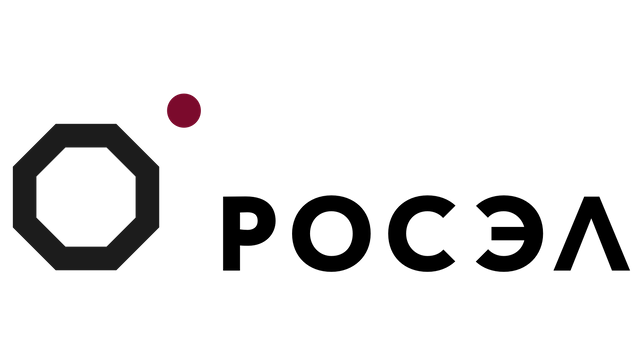 13
ОБЕСПЕЧИВАЕТ:
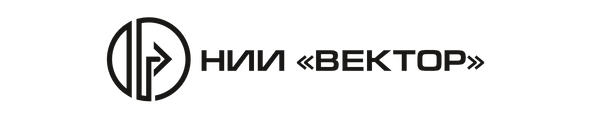 УСТРОЙСТВО РАДИОЭЛЕКТРОННОГО ПОДАВЛЕНИЯ «СЕРП». СОСТАВ И НАЗНАЧЕНИЕ
Подавление сигналов GPS и ГЛОНАСС ( L1, L2, L5), GSM900, WiFi
СОСТАВ:
Подавление каналов управления и передачи данных БПЛА
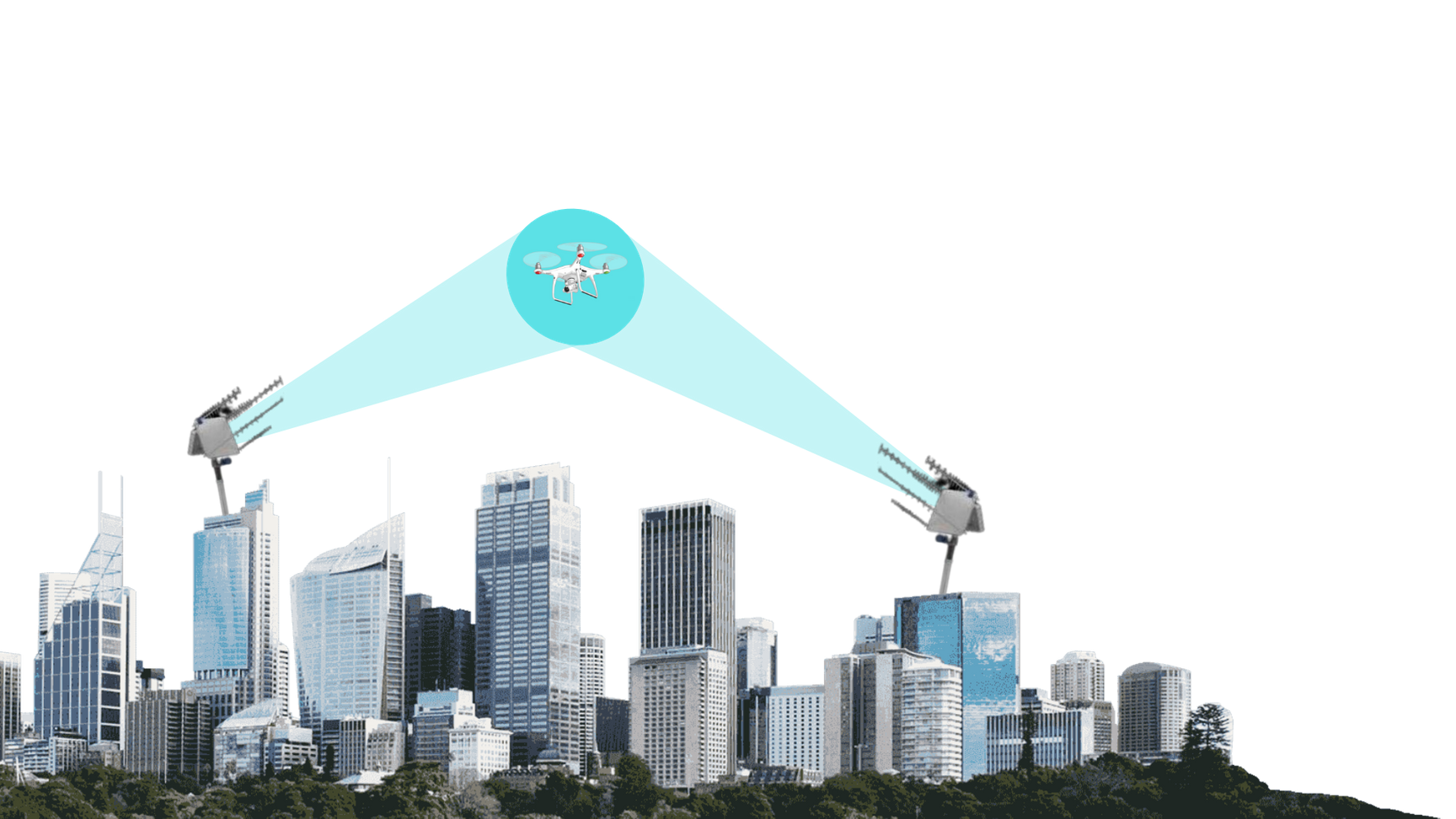 Блок формирования управления 
5-диапазонная антенная система
Блок питания
Квадропод
Комплект ВЧ кабелей
Кабель питания
Кабель Ethernet
Антены в диапазоне от 900 до 5600 МГц
14
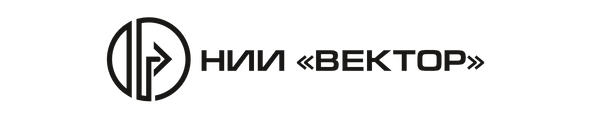 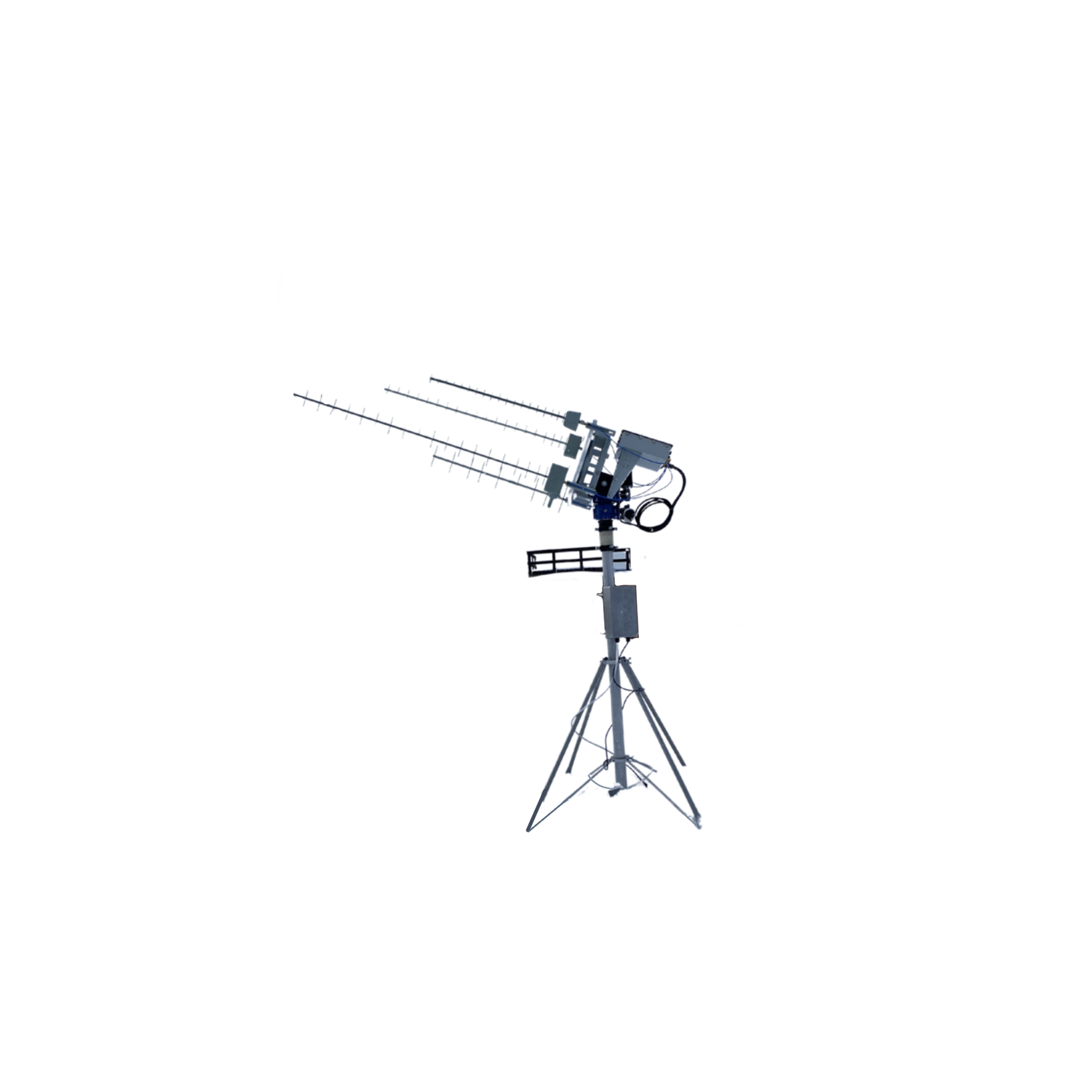 «СЕРП». ТЕХНИЧЕСКИЕ ХАРАКТЕРИСТИКИ
Подавление сигналов в диапазоне от 300 до 5600 МГц

Сектор подавления в угломестной плоскости 0-60 градусов

Дальность подавления до 20 км
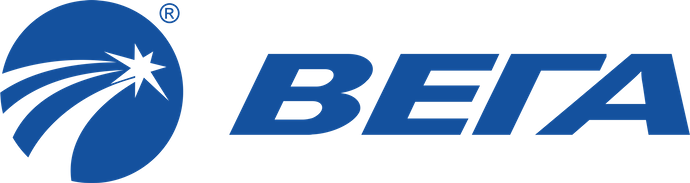 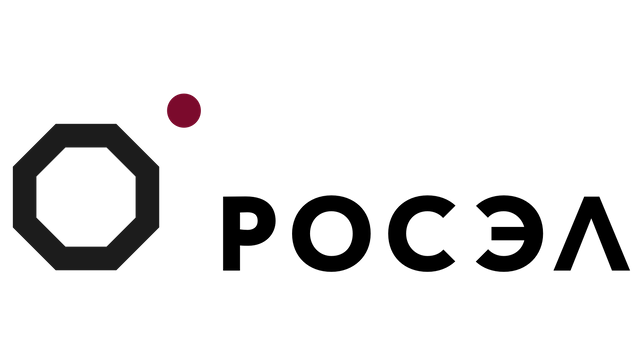 15
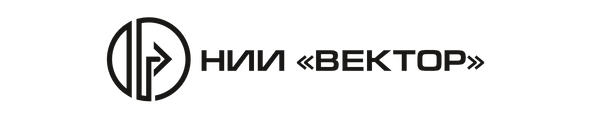 ДАЛЬНОСТЬ ДЕЙСТВИЯ
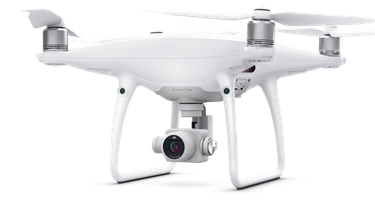 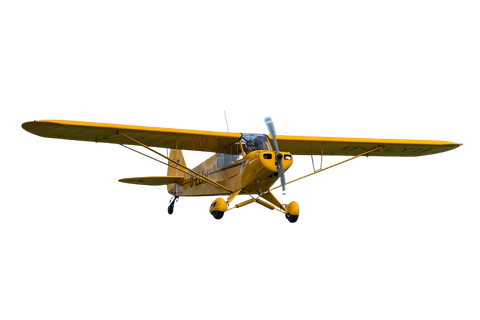 Квадрокоптер
(ЭПР 0,01 м2)
Легкомоторный самолёт
(ЭПР 2 м2)
2 КМ
11,3 КМ
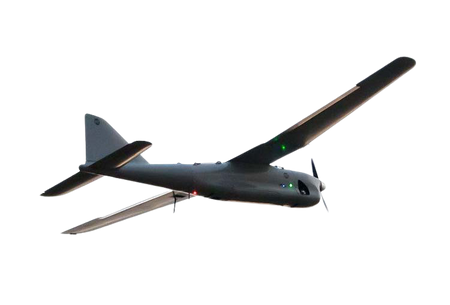 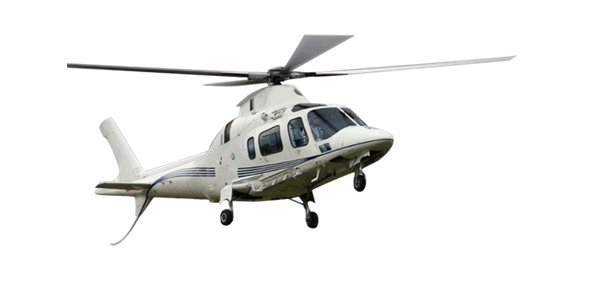 «Орлан»
(ЭПР 0,5 м2)
Вертолёт
(ЭПР 1,5 м2)
7 КМ
10,5 КМ
*Оценка для эквивалентной моностатической дальности при передатчике с эквивалентной излучаемой мощностью 1 кВт. При увеличении расстояния между целью и передатчиком пропорционально уменьшается дальность.
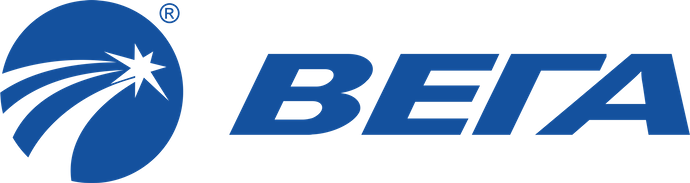 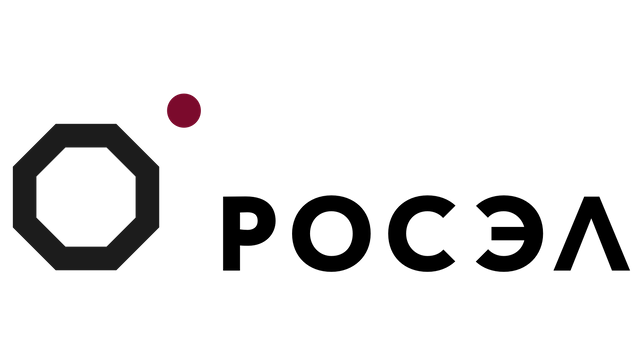 16
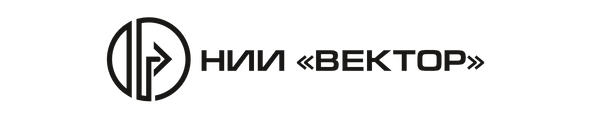 ИНТЕРФЕЙС КОМПЛЕКСА
Алгоритм работы комплекса позволяет определить направление и маршрут полёта беспилотного аппарата. Полученные сведения отображаются на топографических картах, установленных в сервере устройства для управления комплексом.
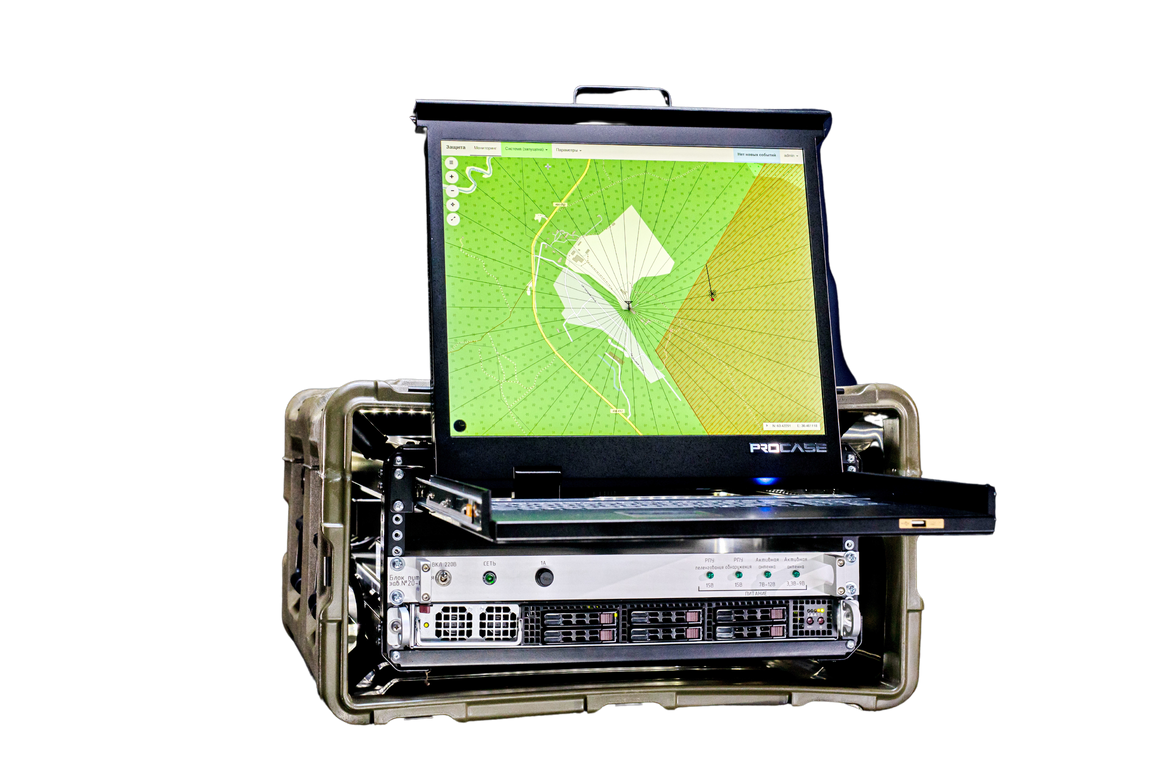 Устройство отображения данных полуактивной радиолокации
Отображение данных на топографической карте
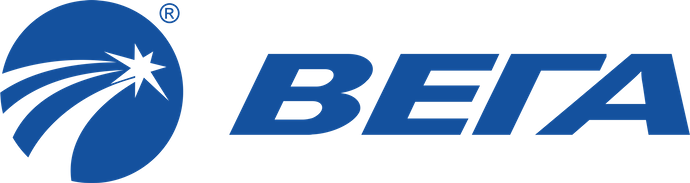 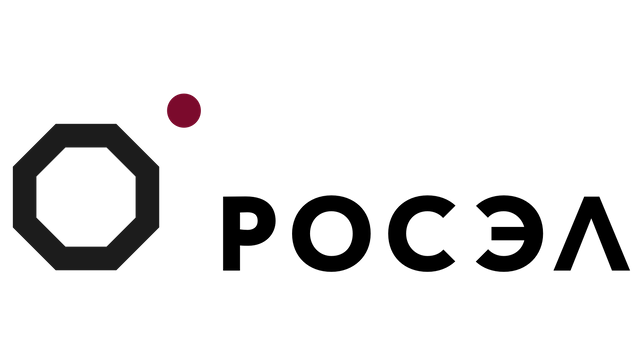 17
При расширении комплекса до 8-ми приемных позиций достигается максимальная зона покрытия.
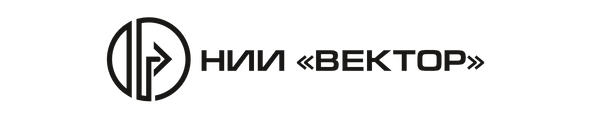 ПОСТРОЕНИЕ МНОГОПОЗИЦИОННОГО КОМПЛЕКСА  ПОЛУАКТИВНОЙ ЛОКАЦИИ И РАДИОМОНИТОРИНГА
В разных исполнениях Многопозиционный комплекс полуактивной радиолокации и радиомониторинга может включать от одной до восьми приемных позиций.
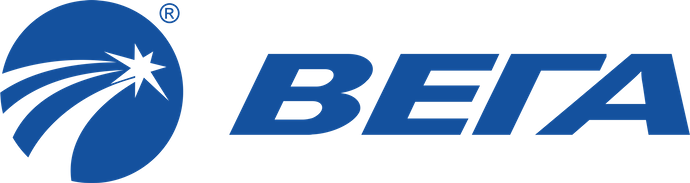 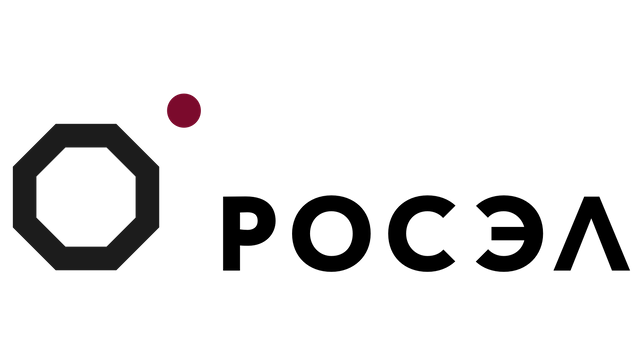 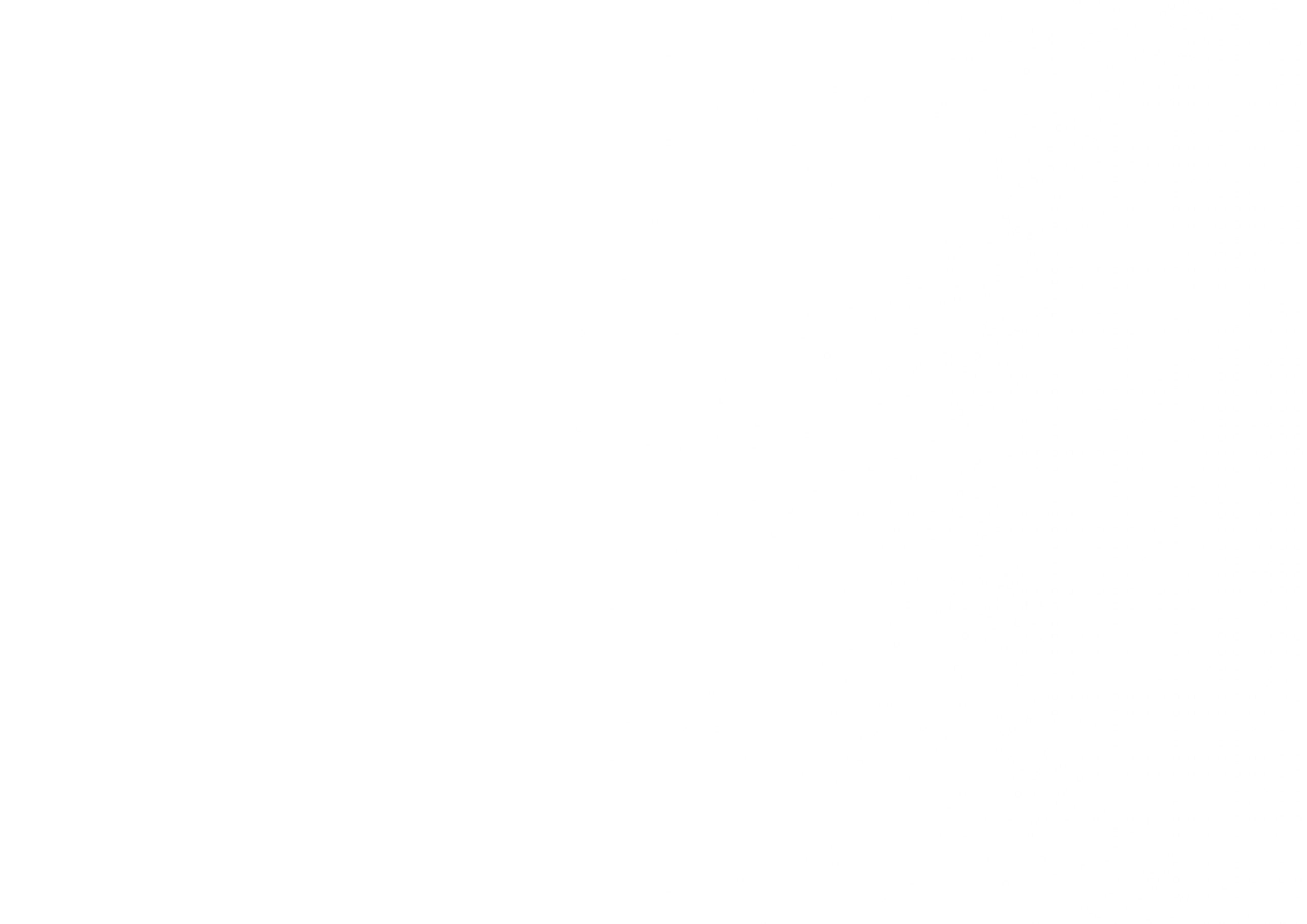 18
tel.: +7 (812) 295-10-97
+7 (812) 295-87-62
Факс: +7 (812) 591-72-74
E-mail: nii@nii-vektor.ru
АО НИИ «Вектор»

197376, г. Санкт-Петербург, ул. Академика Павлова, д.14а
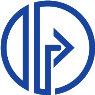 НИИ «Вектор»
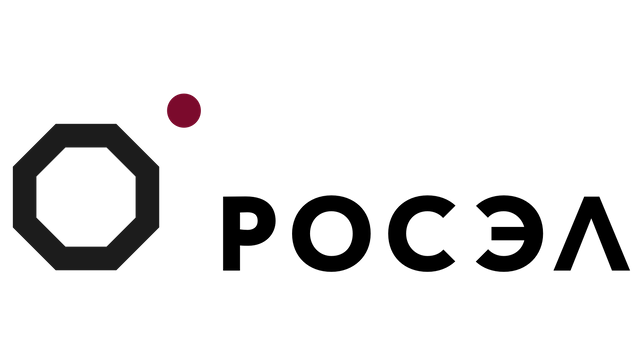 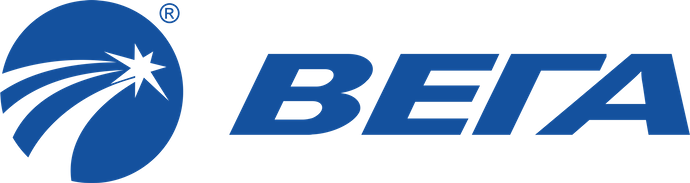